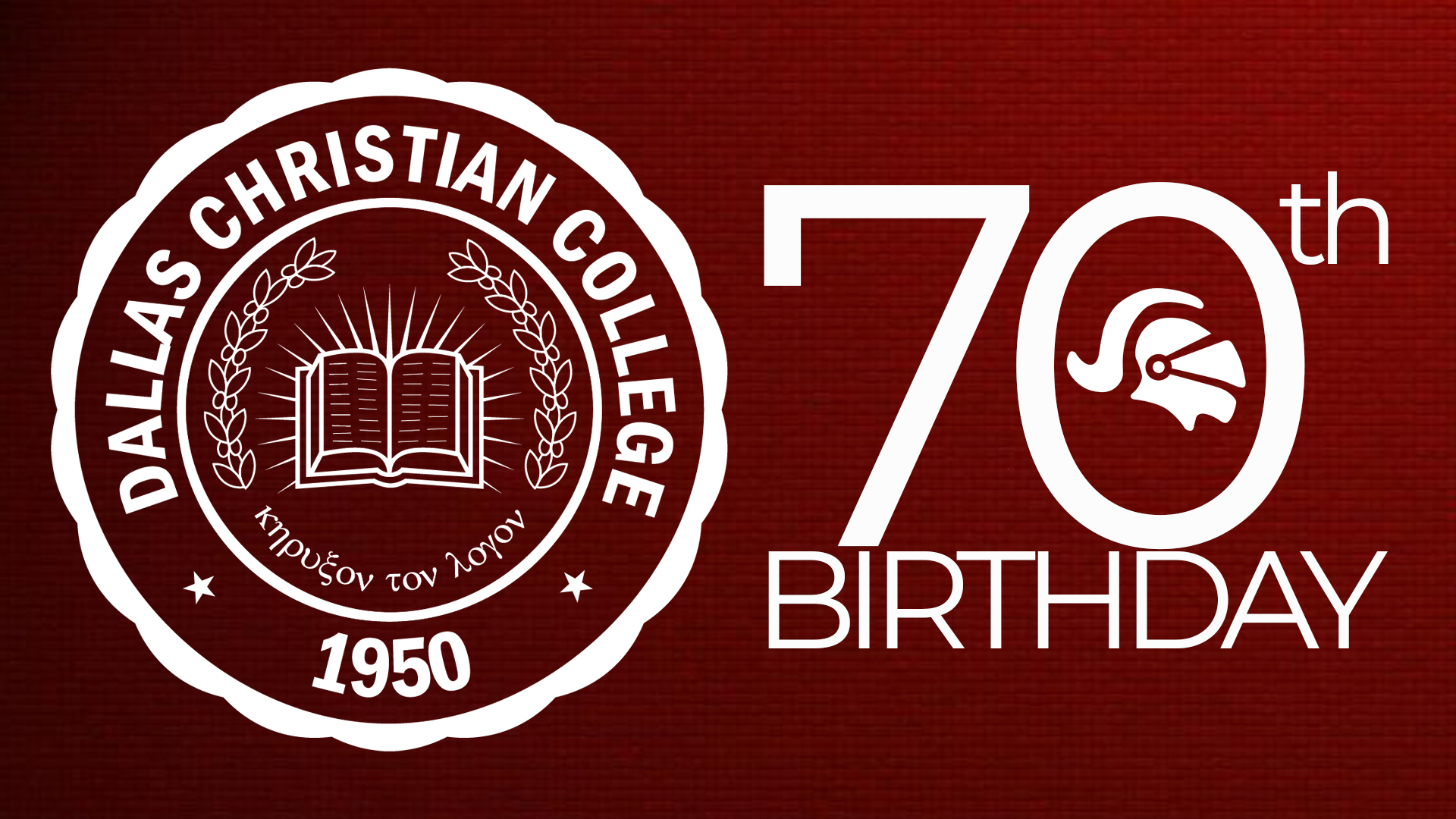 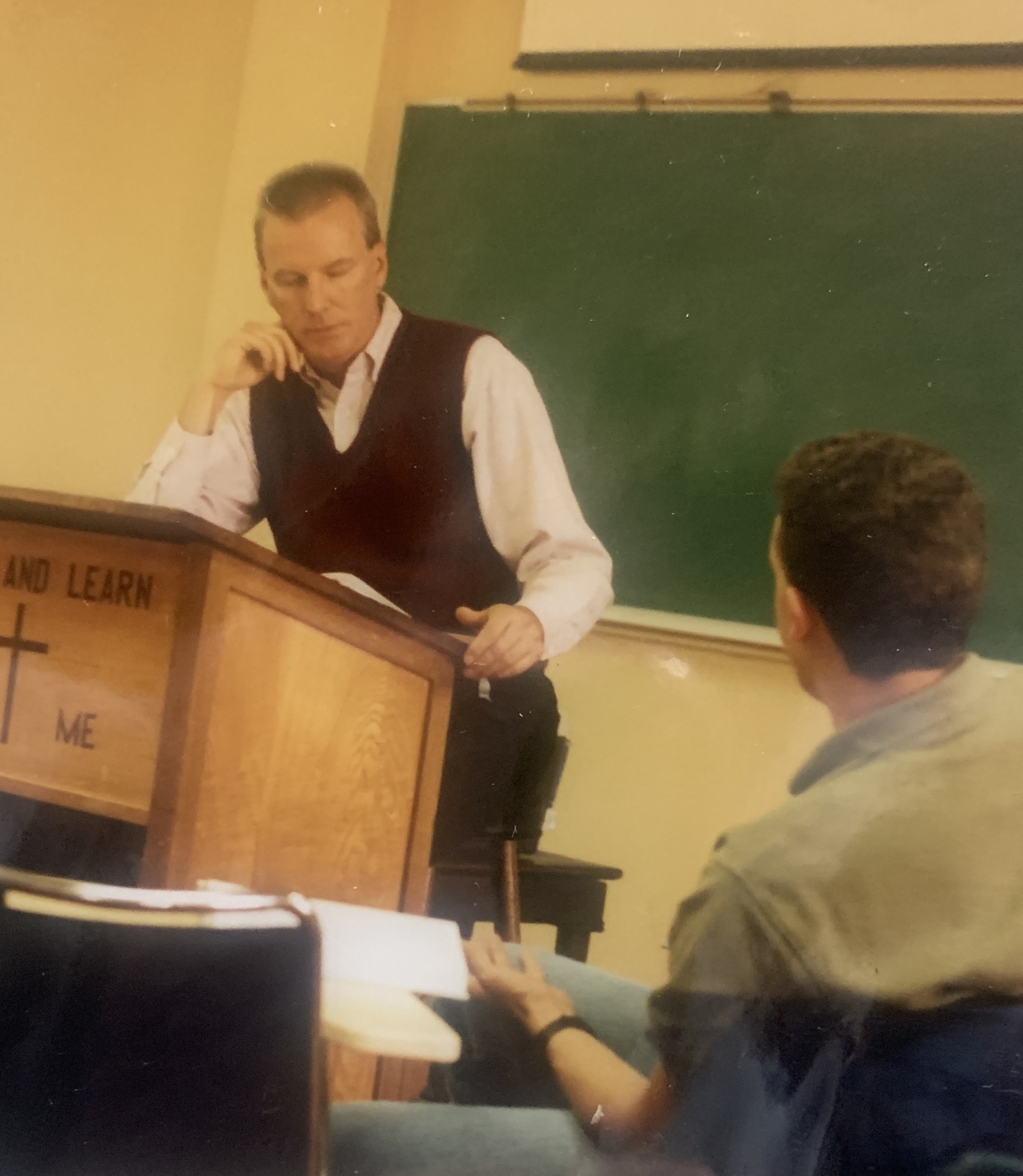 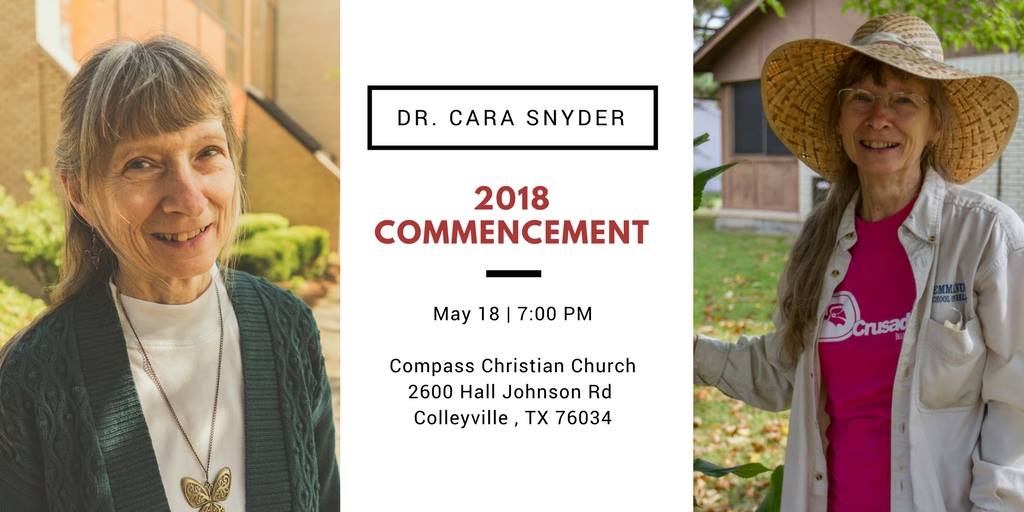 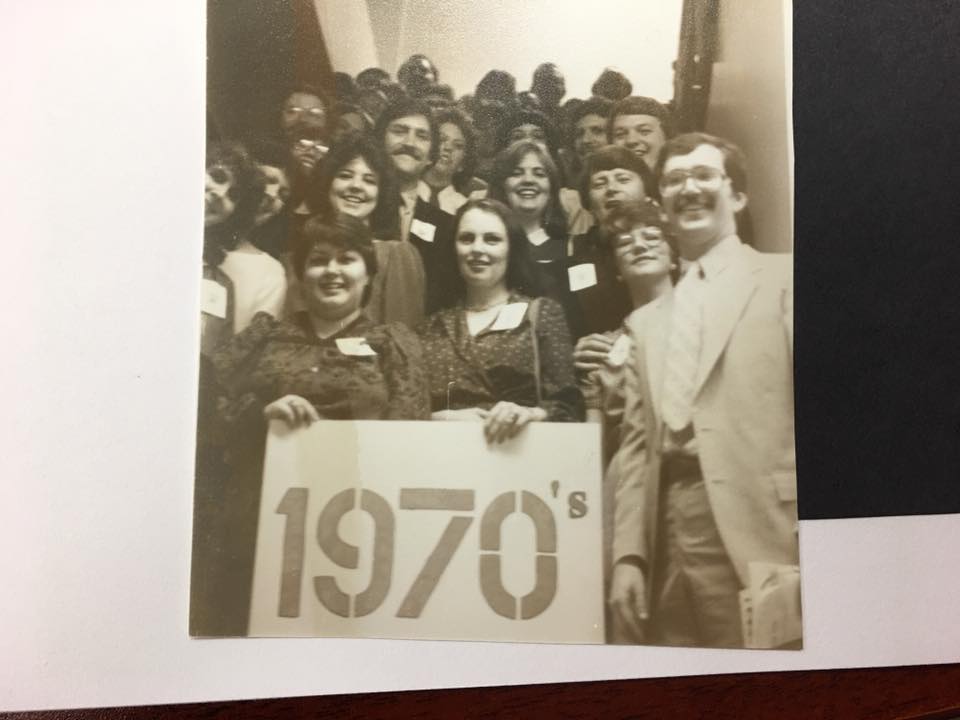 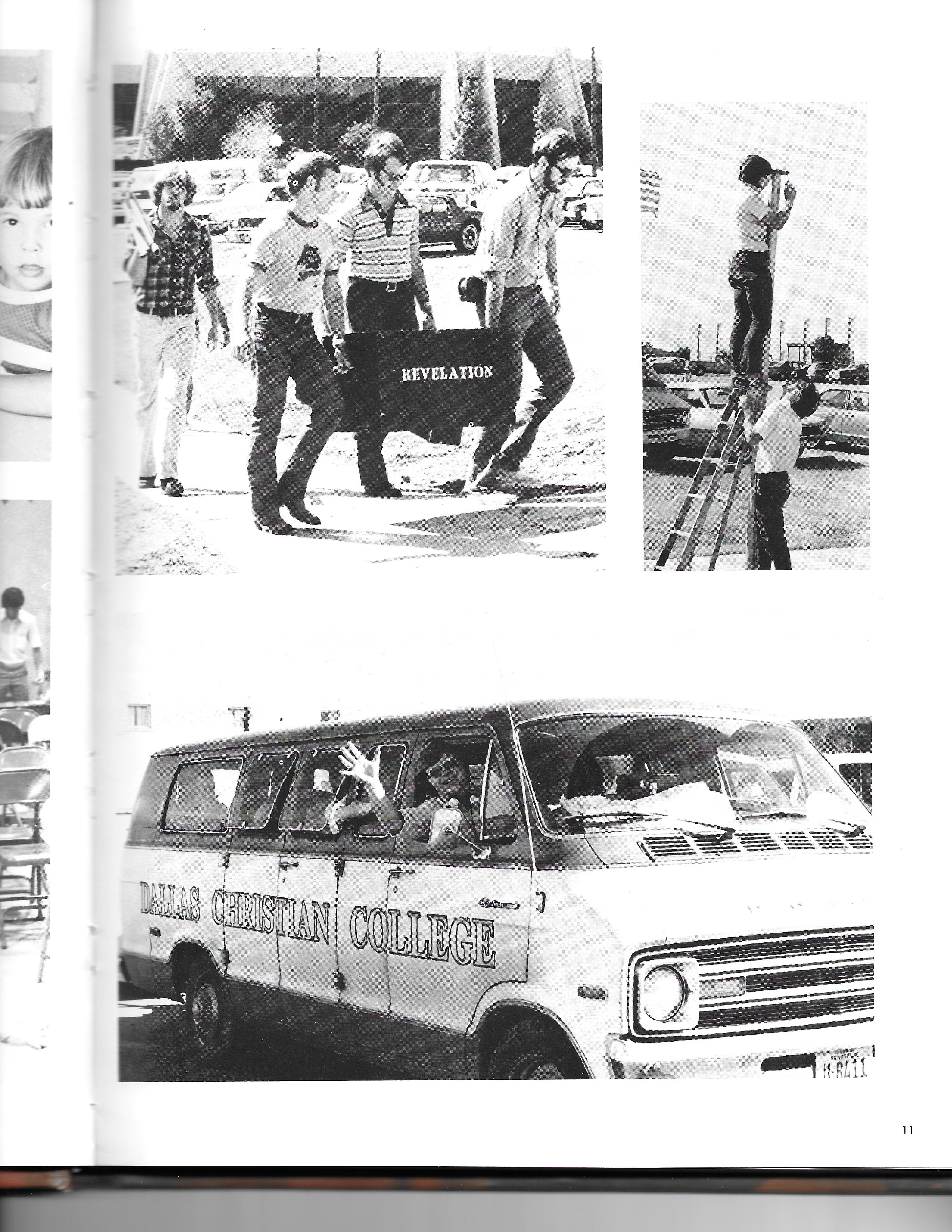 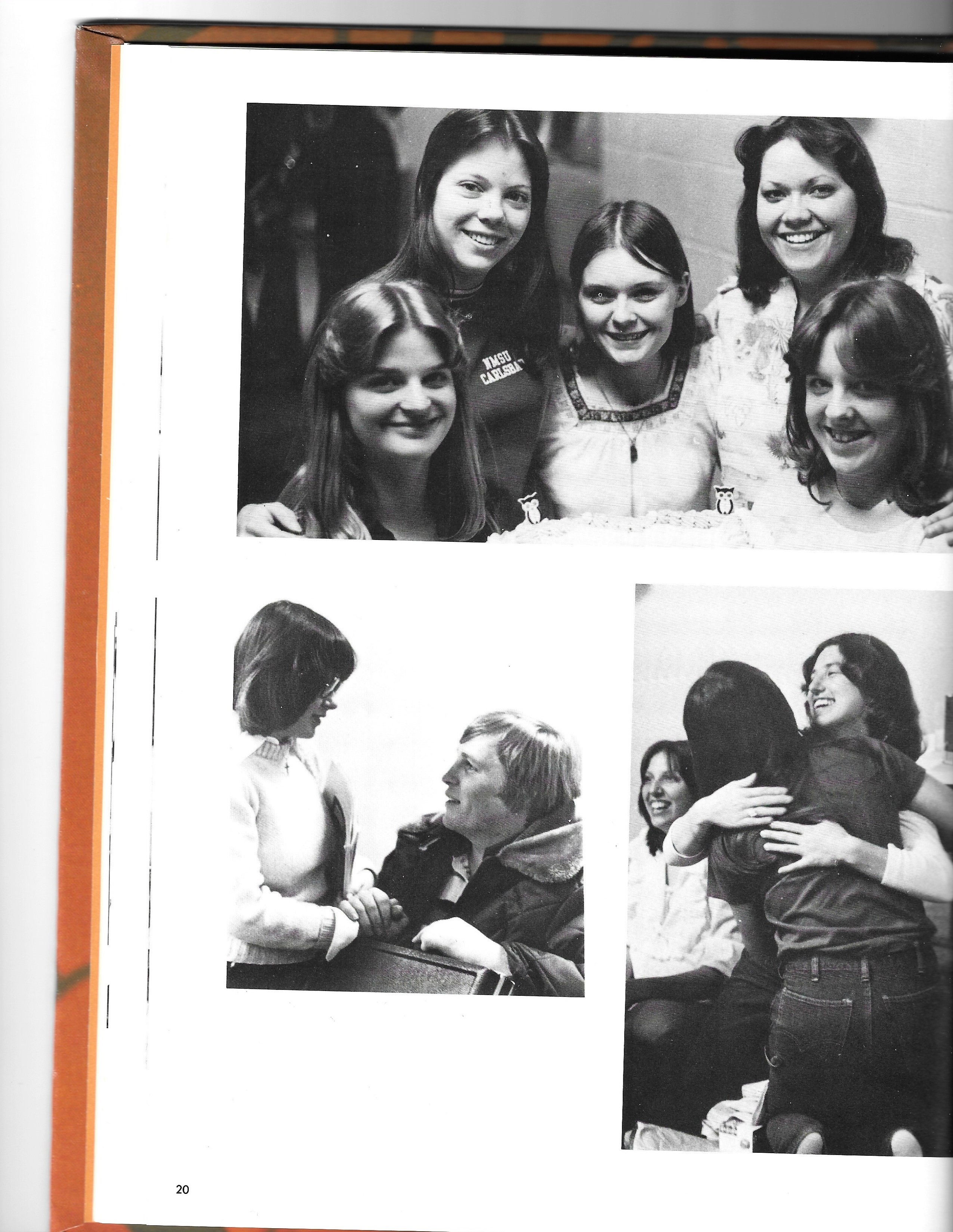 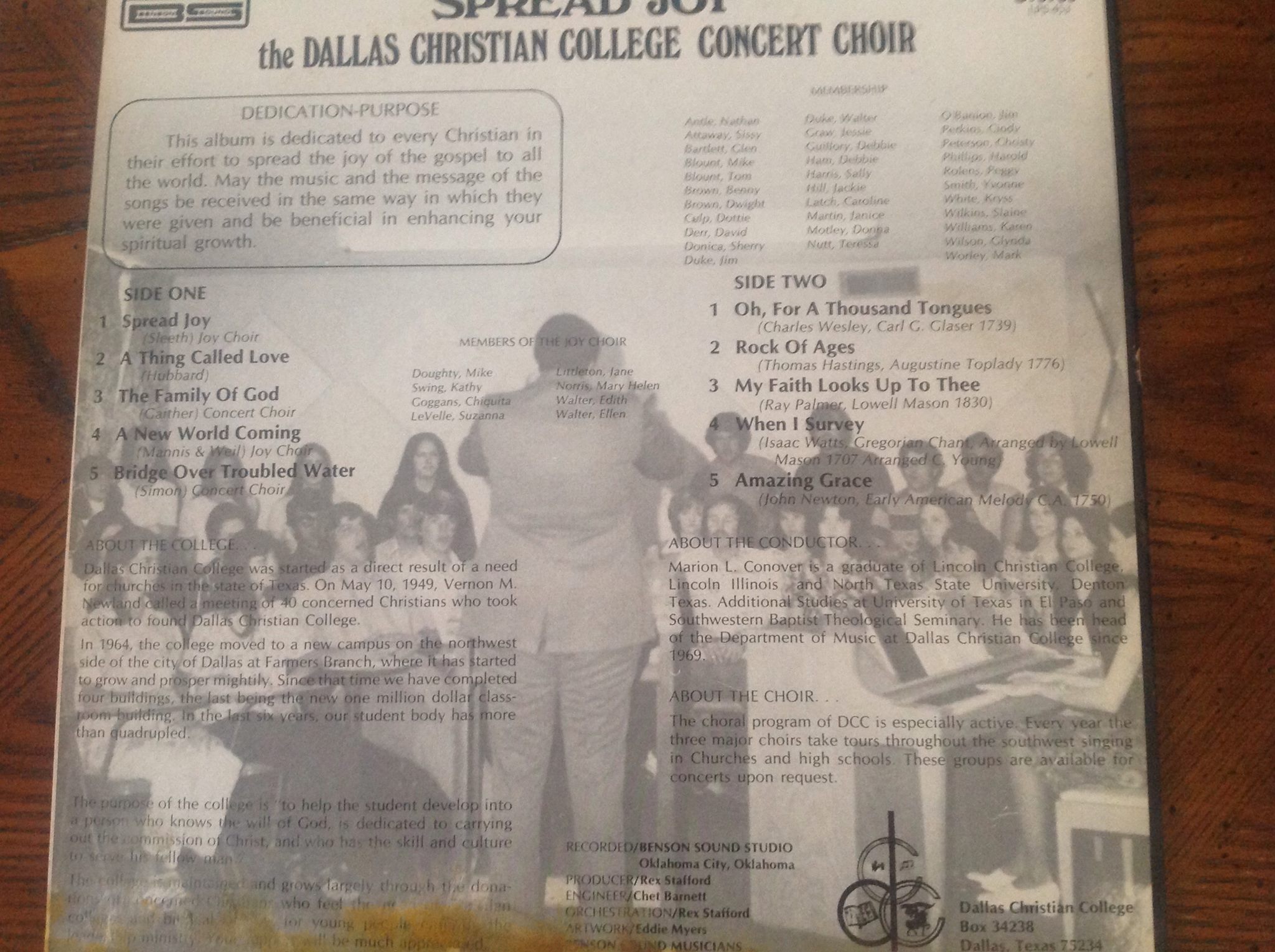 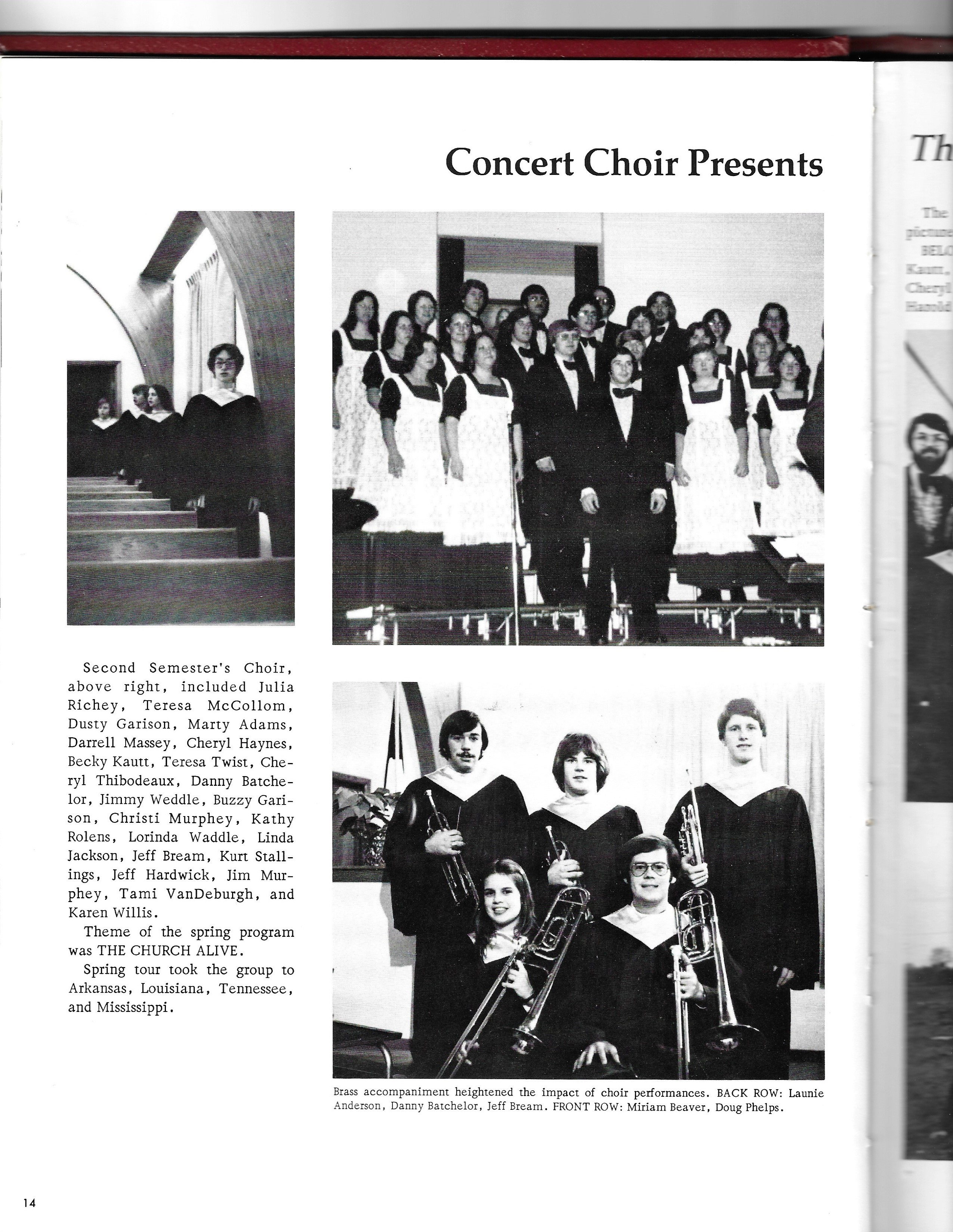 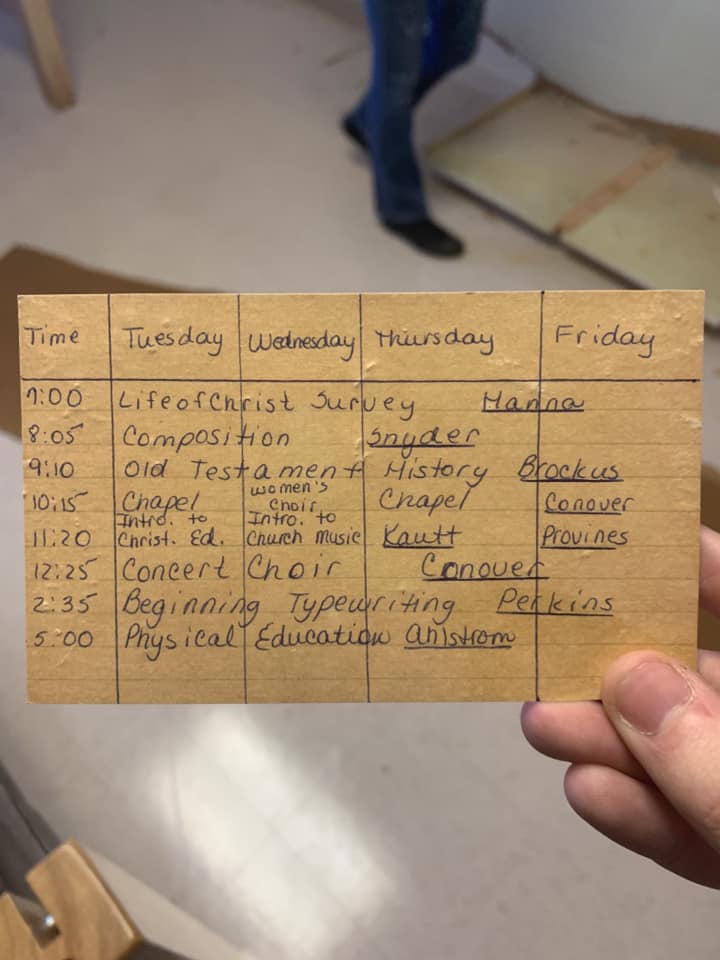 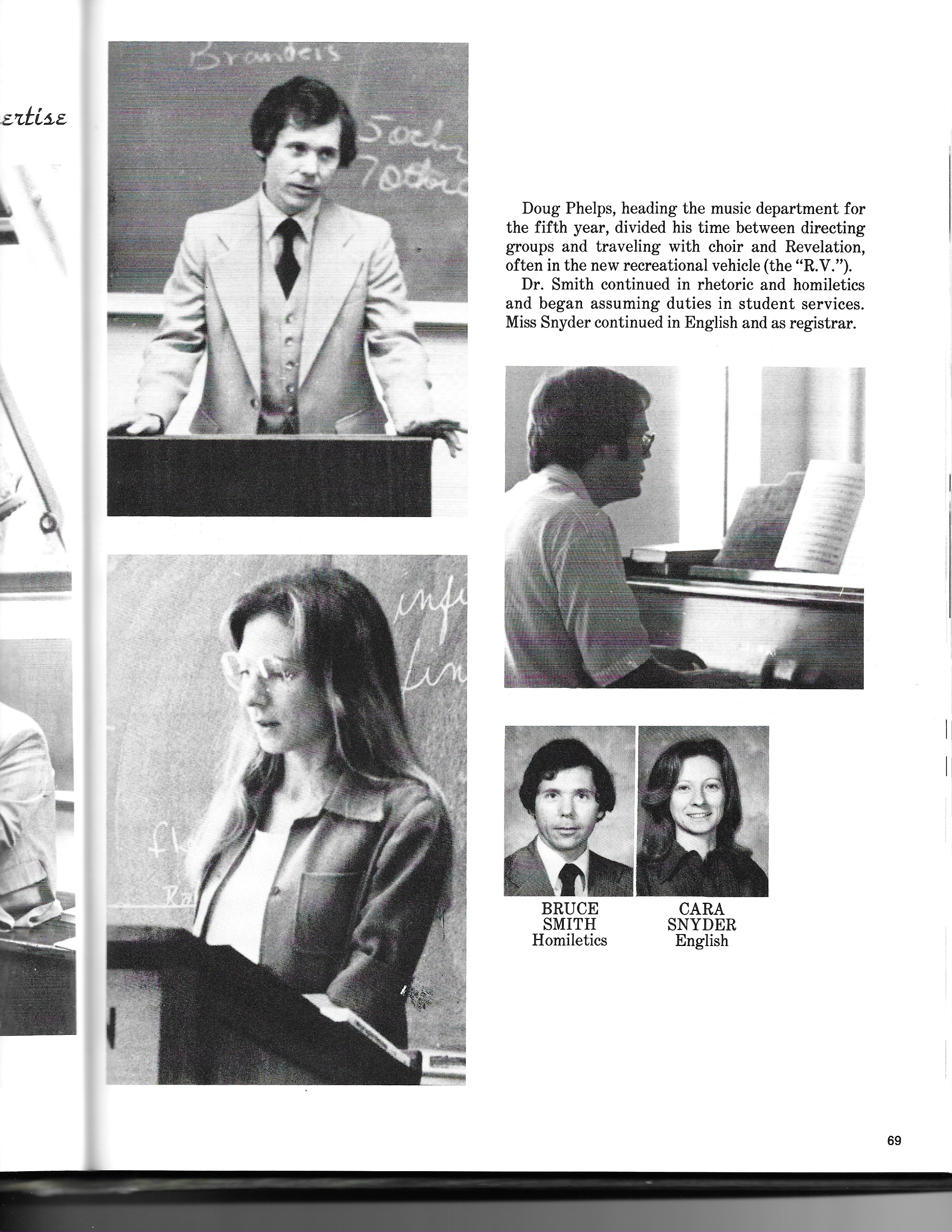 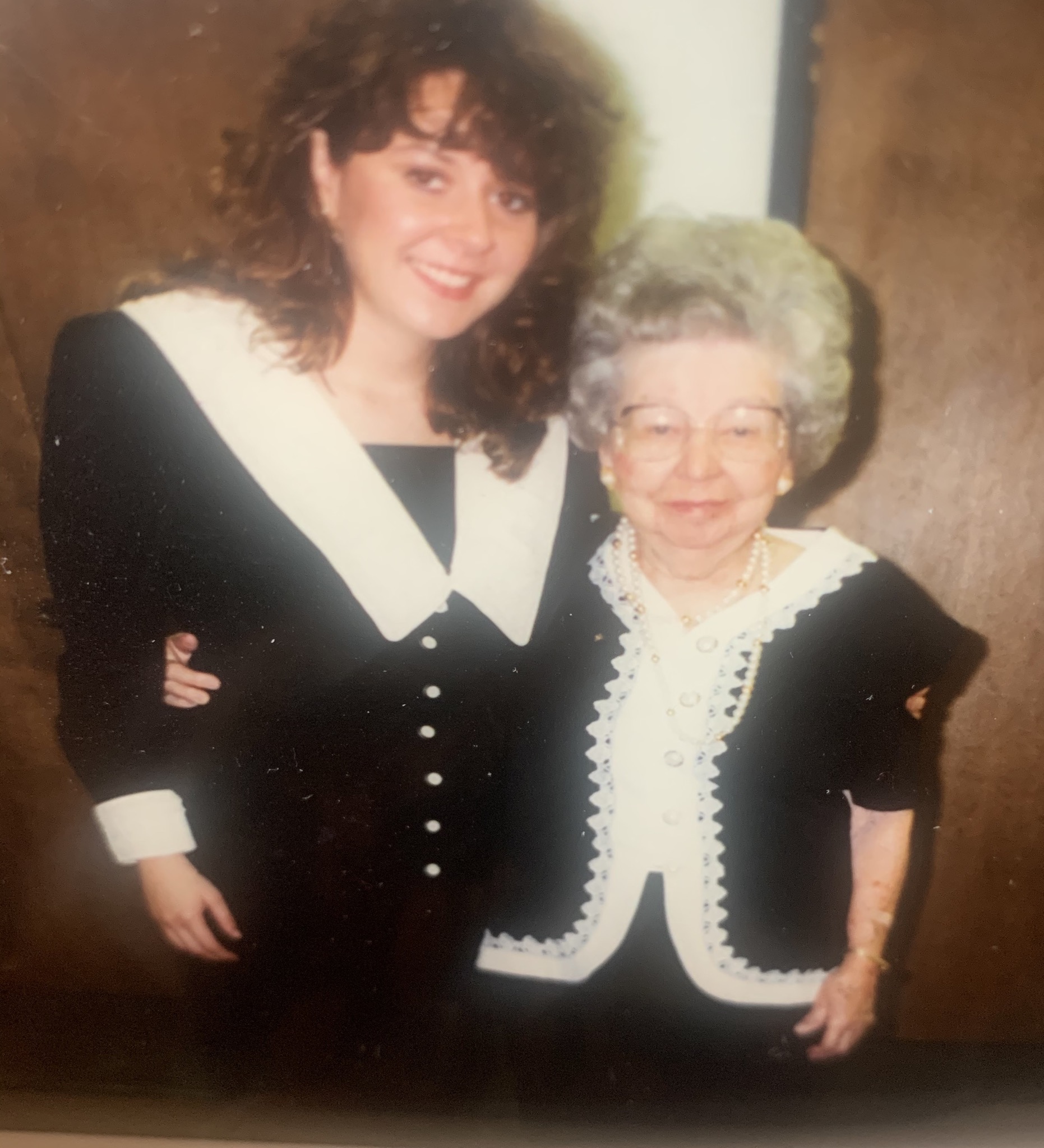 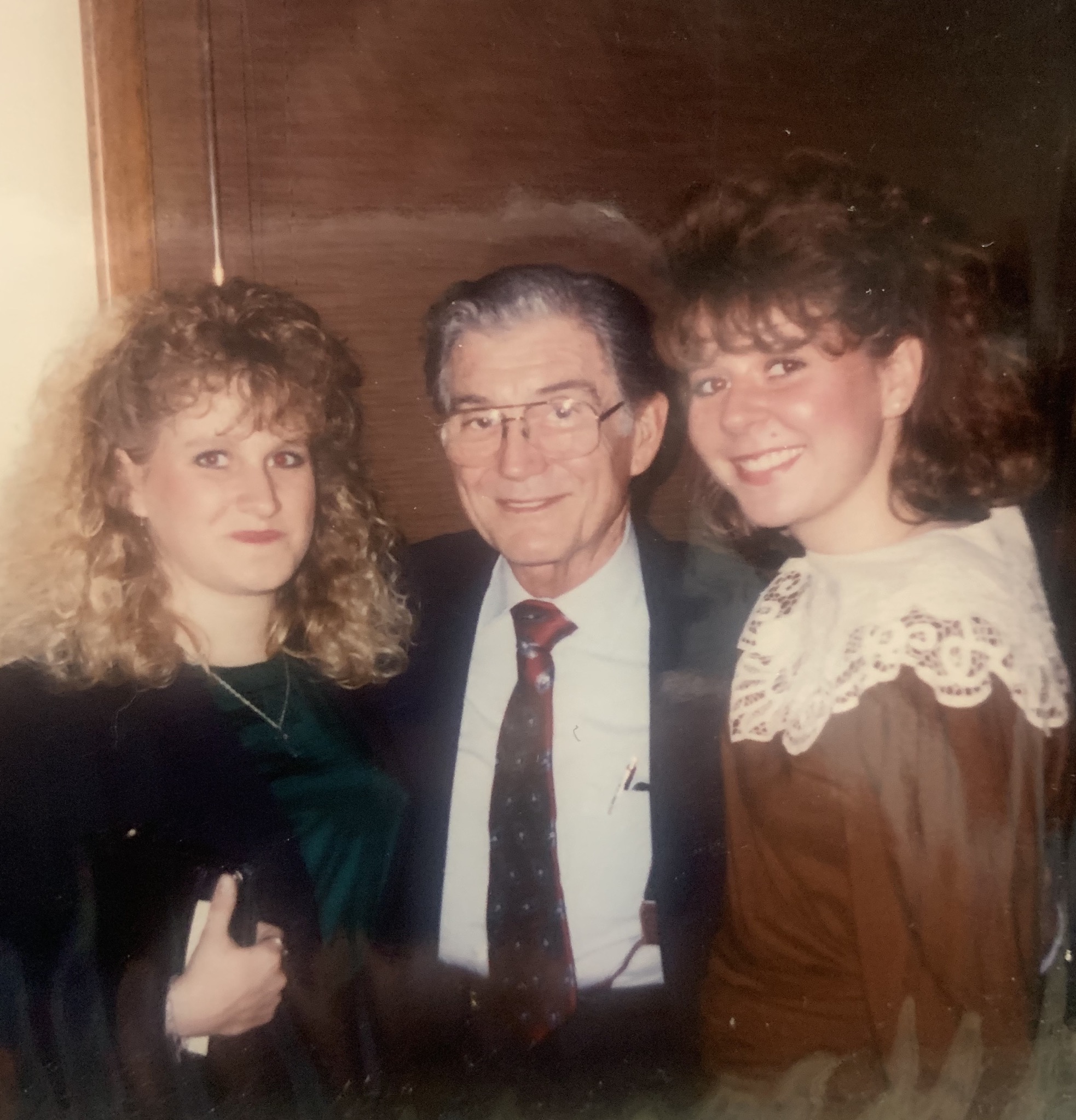 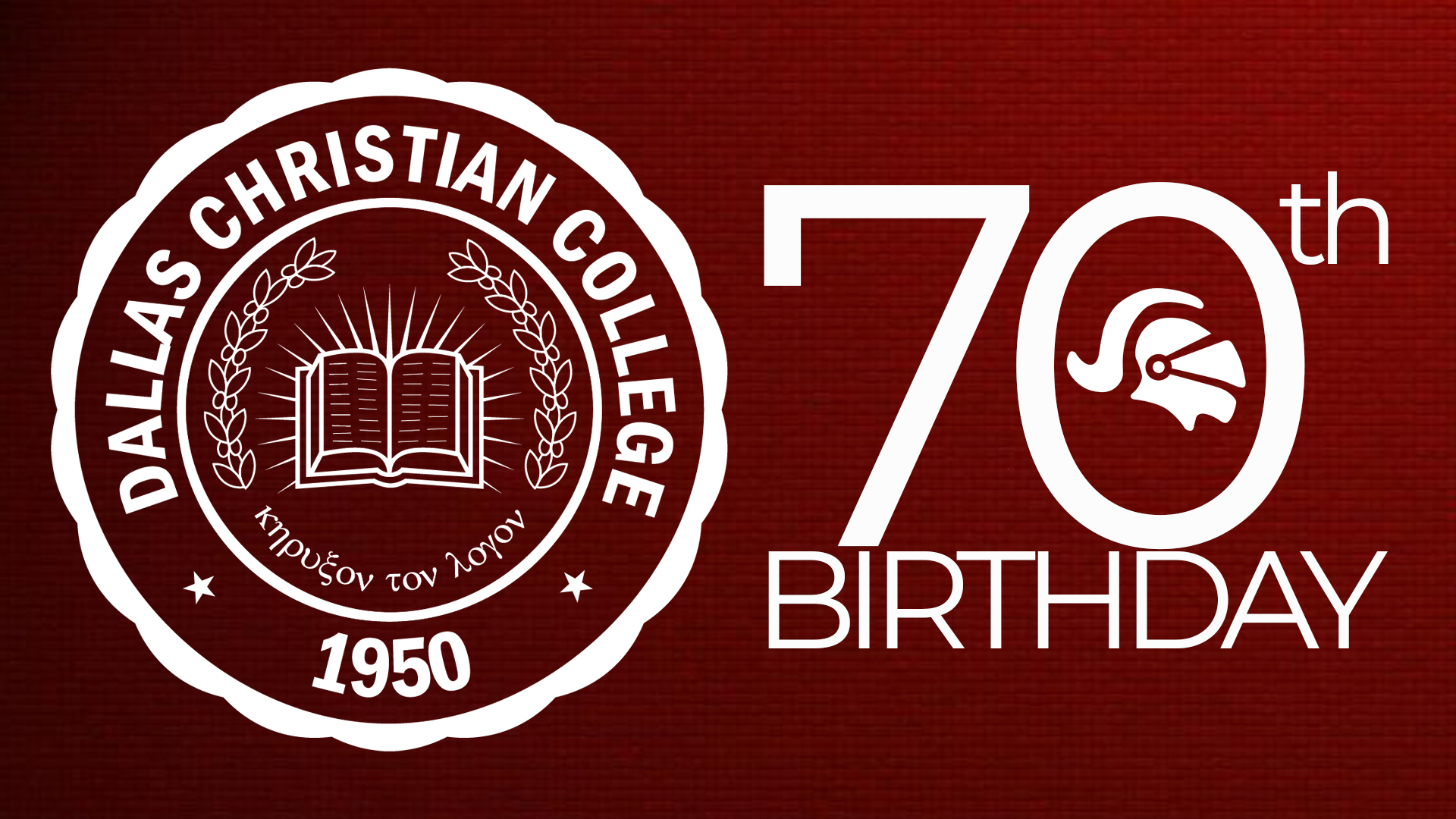 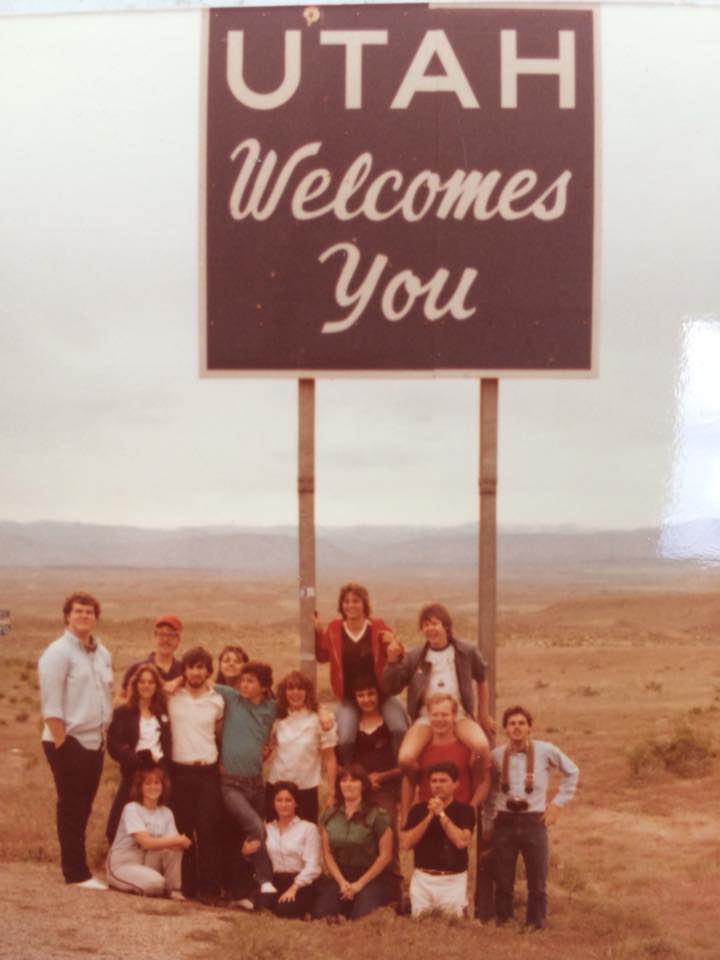 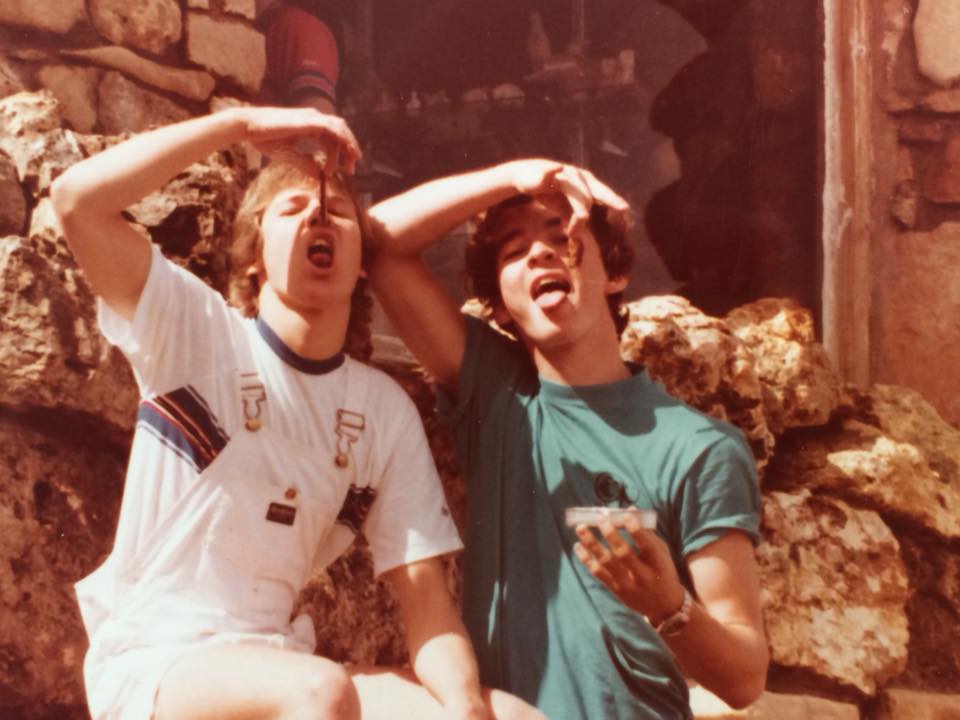 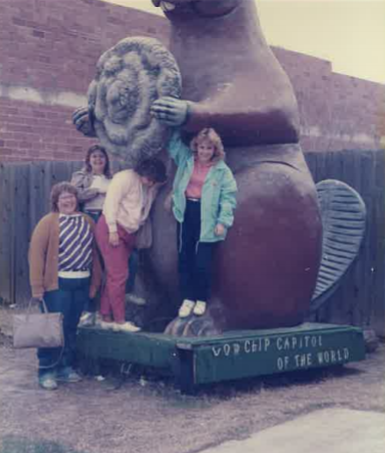 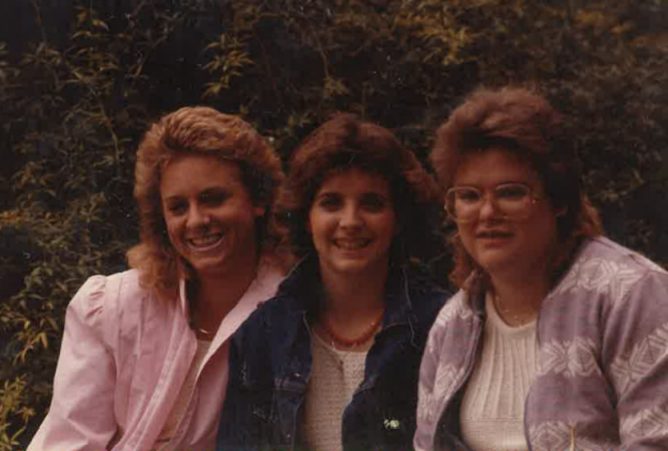 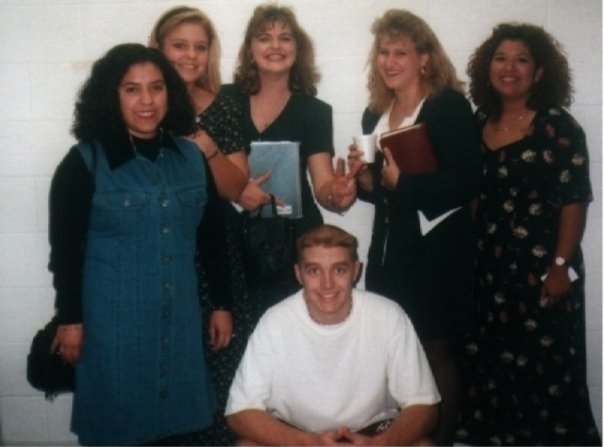 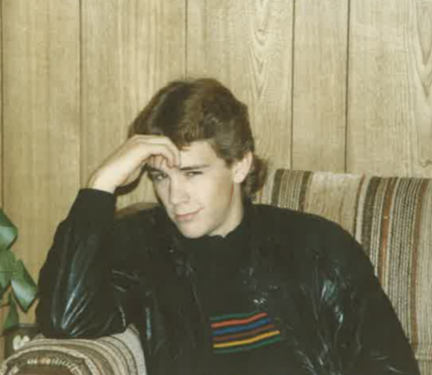 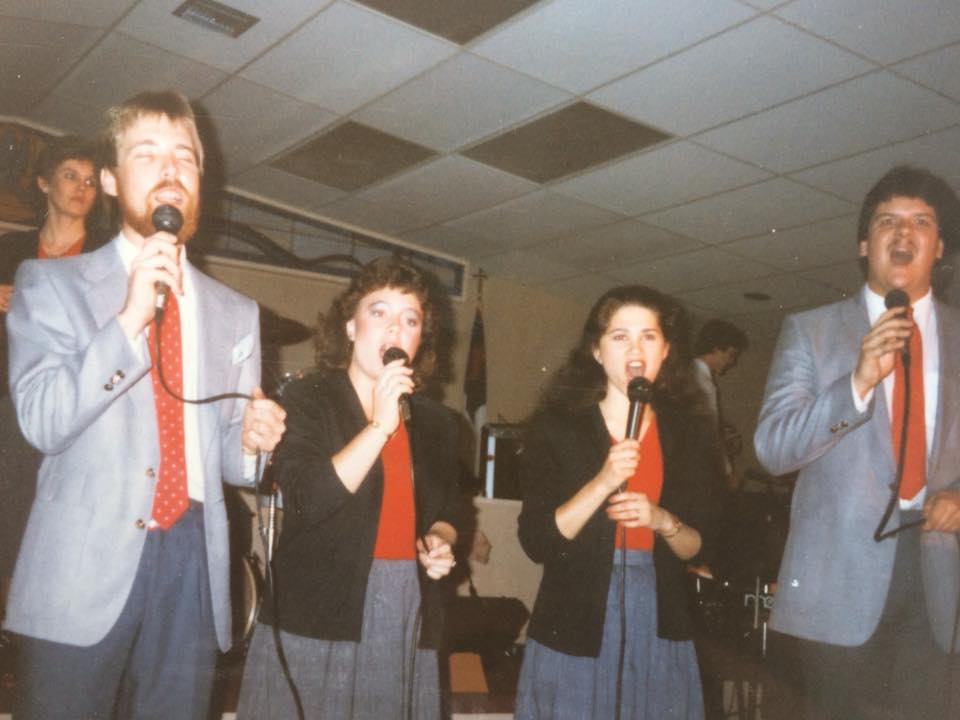 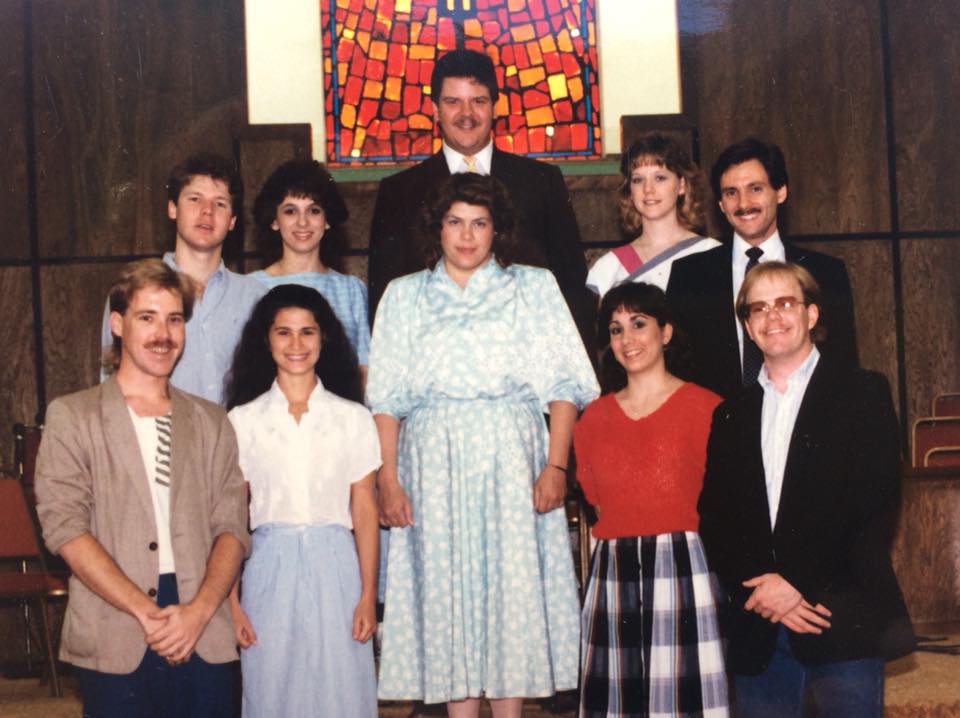 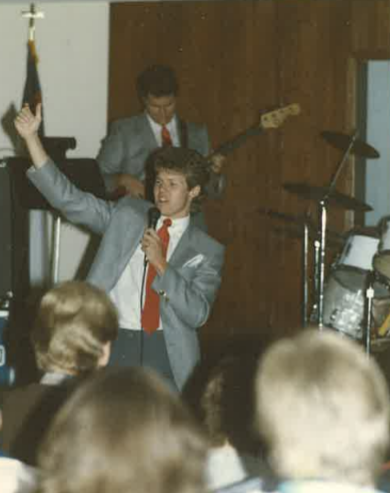 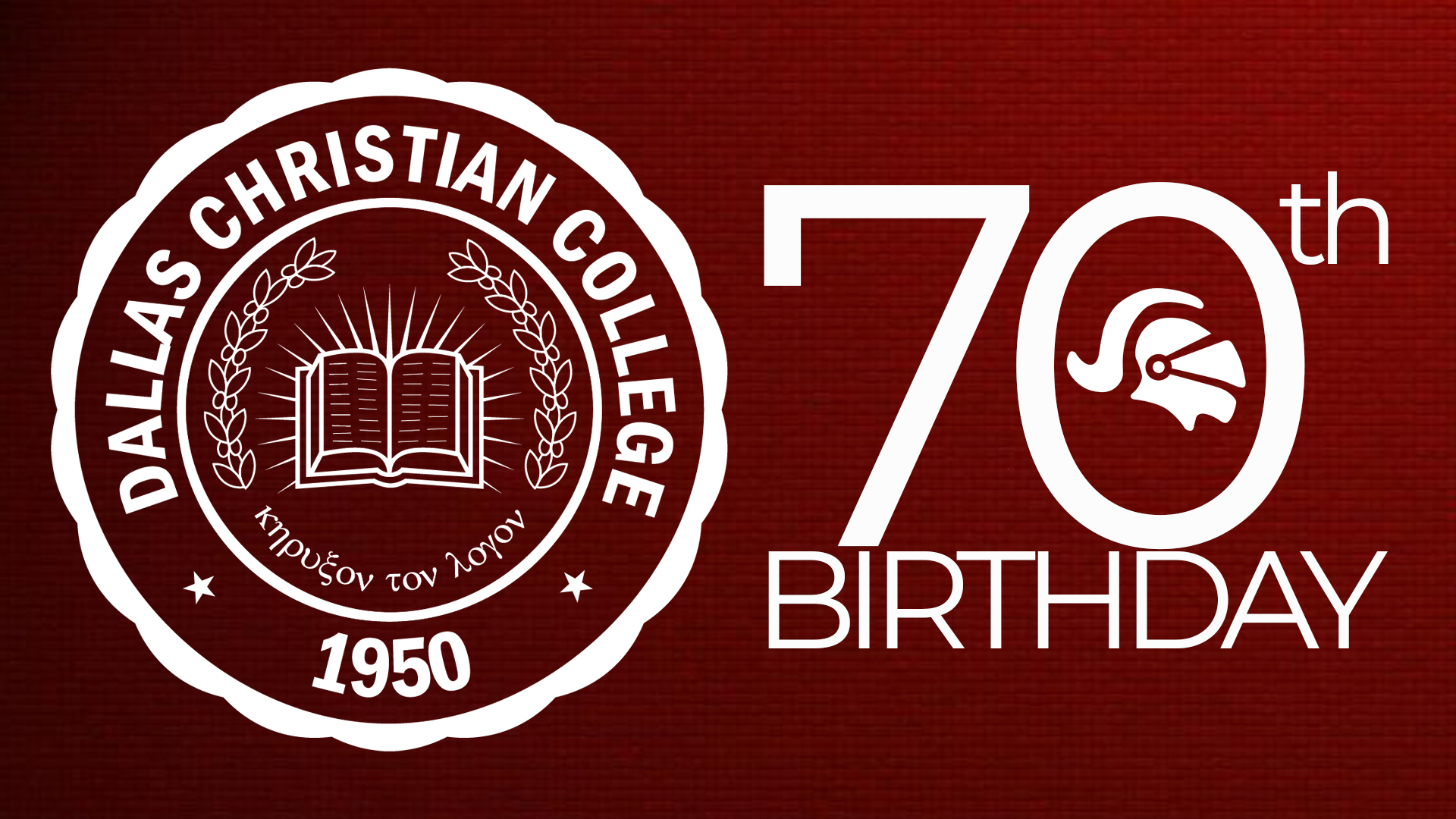 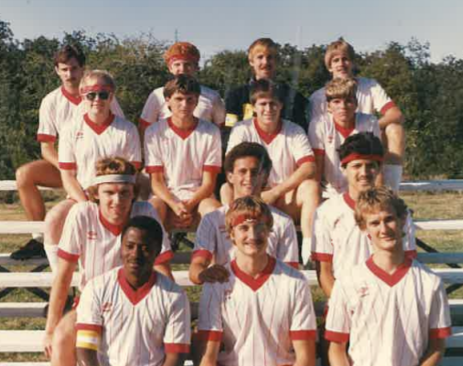 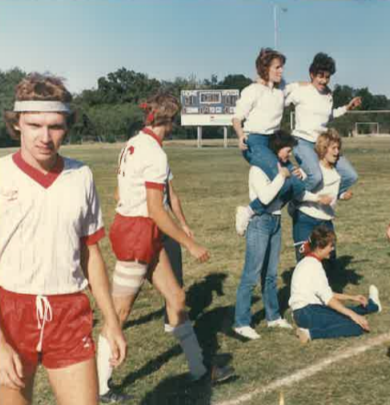 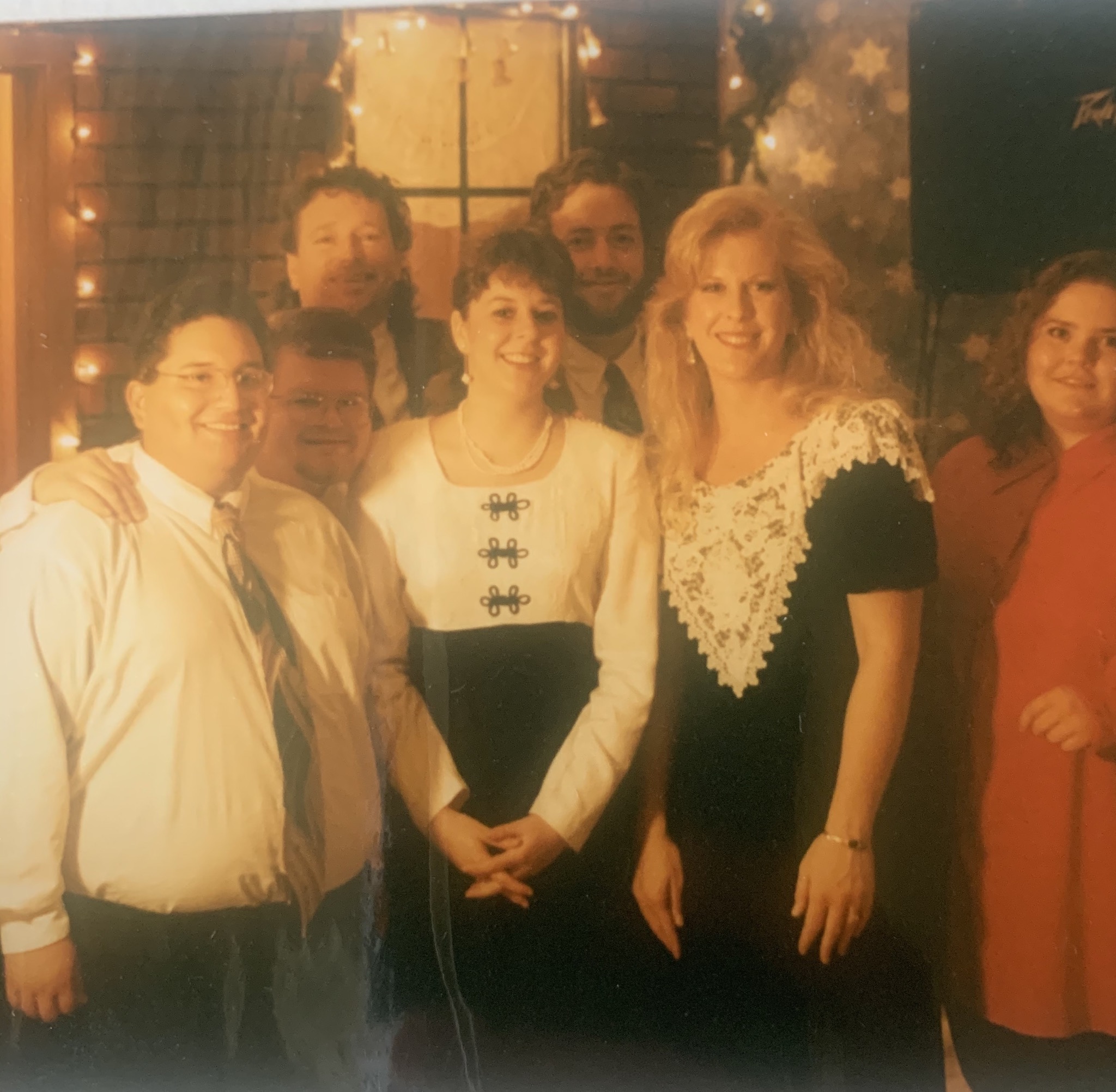 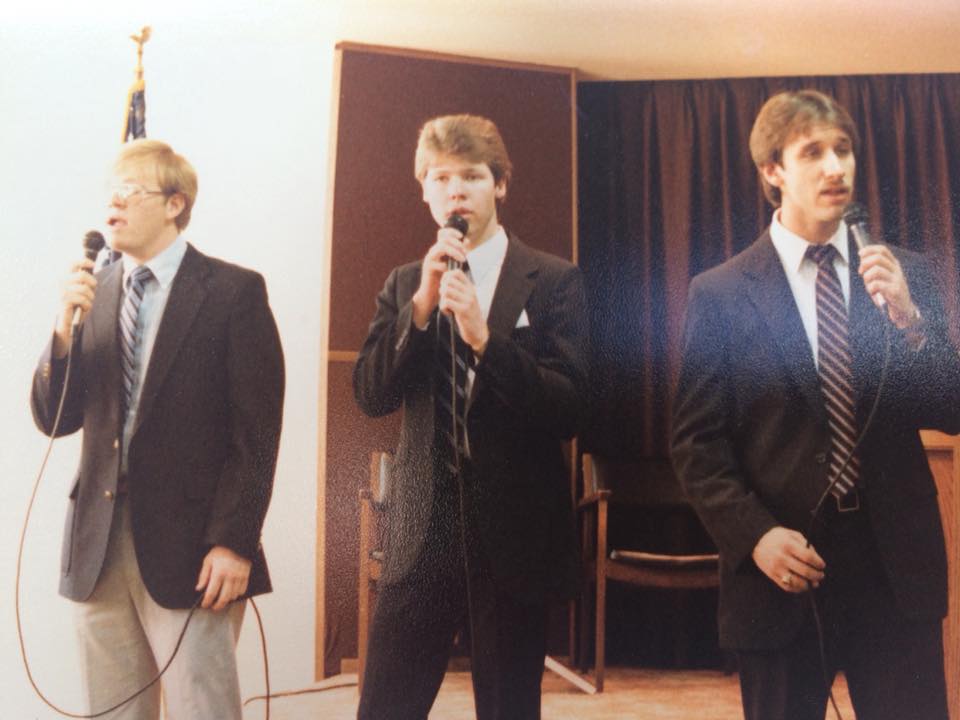 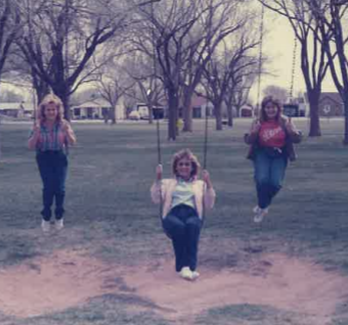 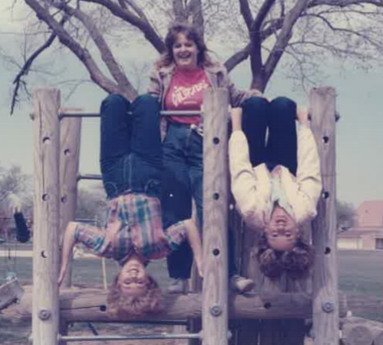 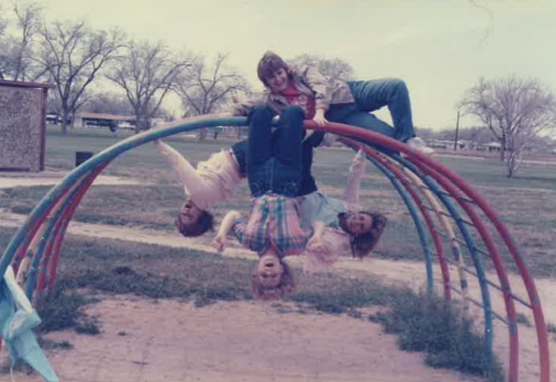 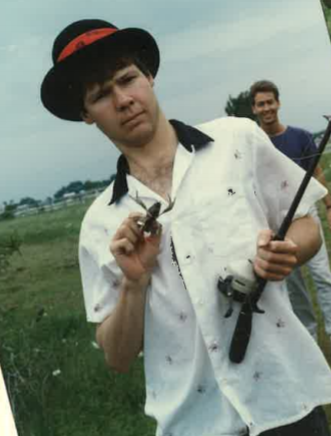 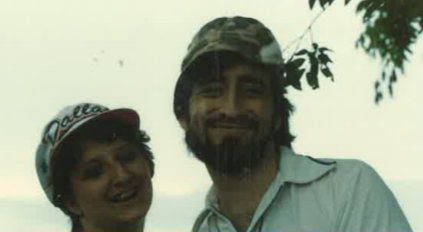 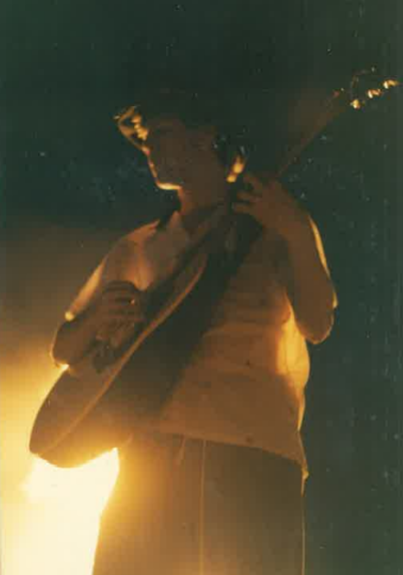 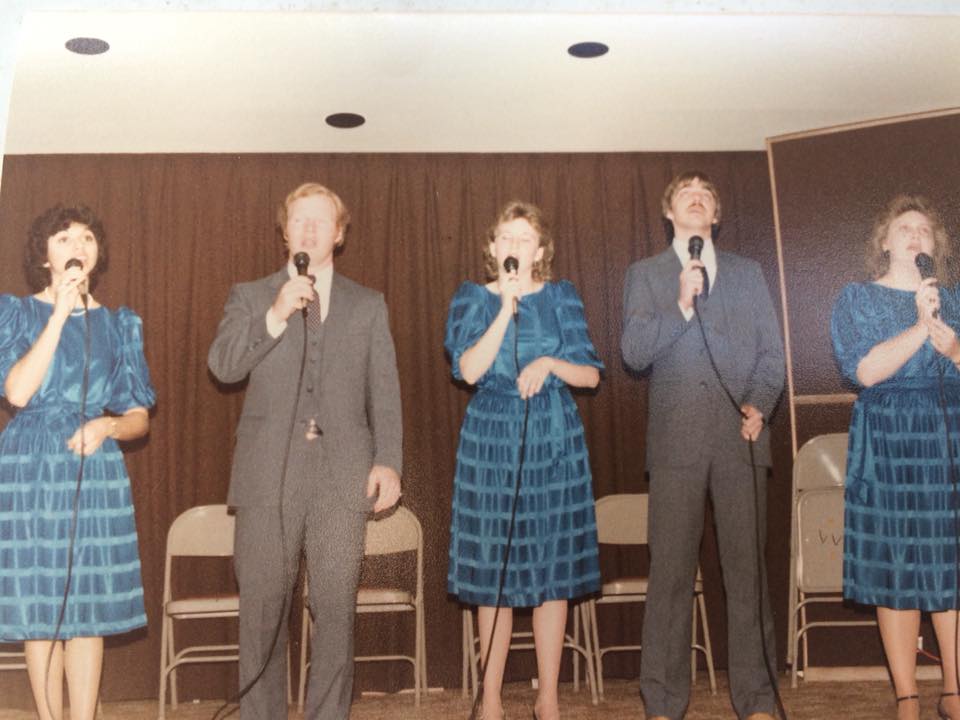 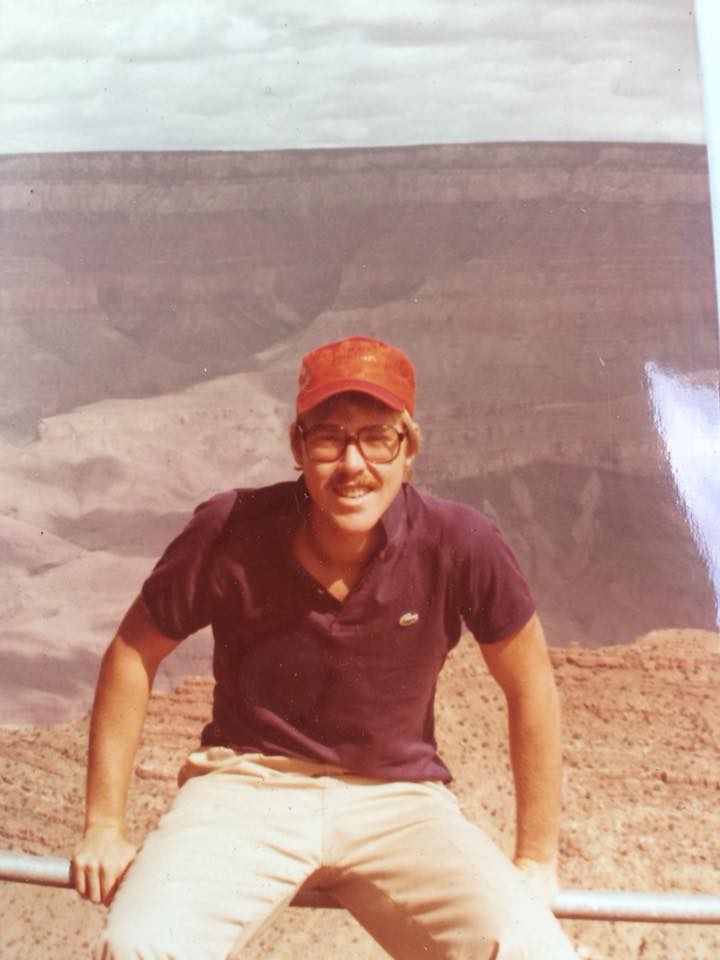 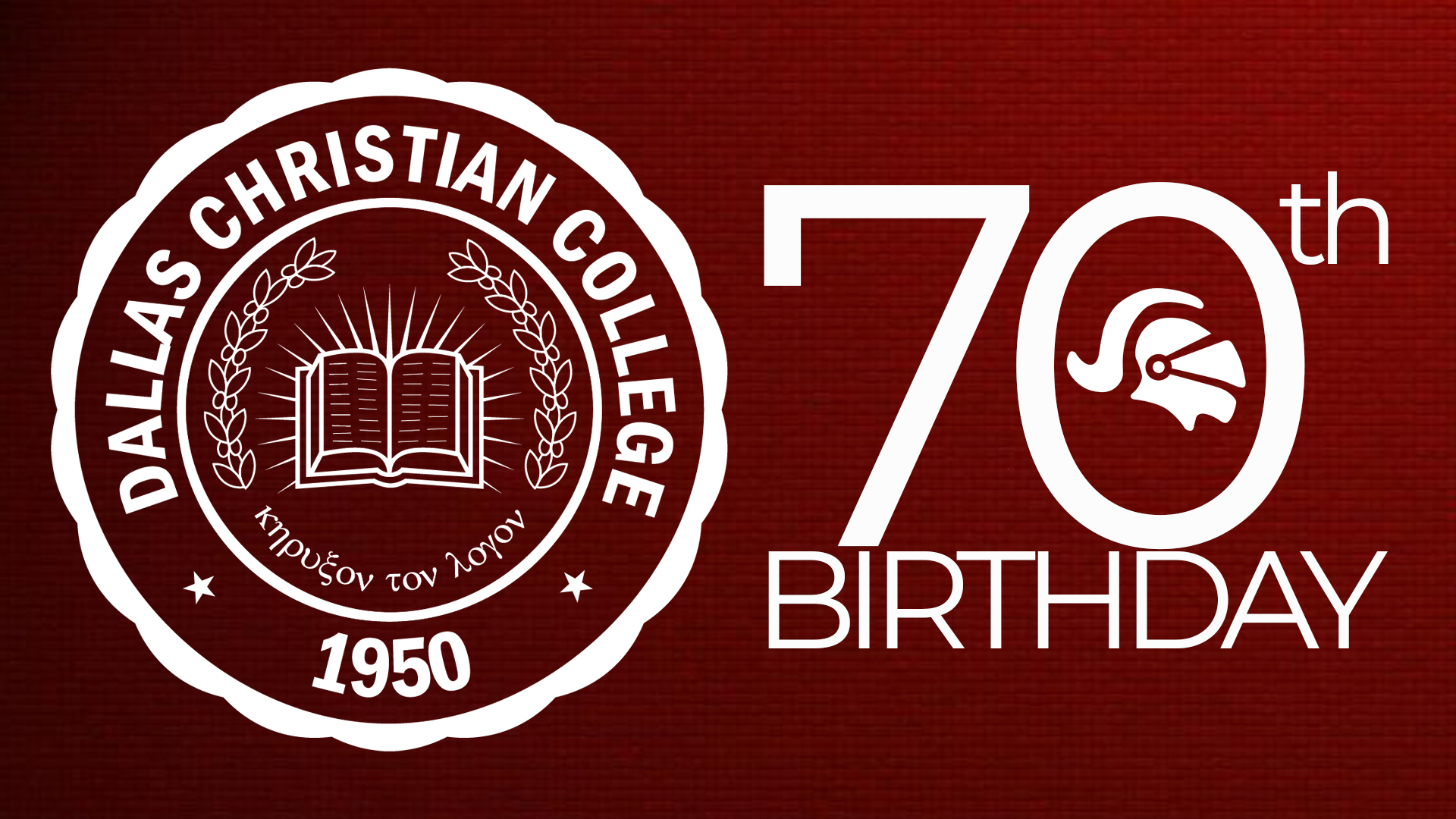 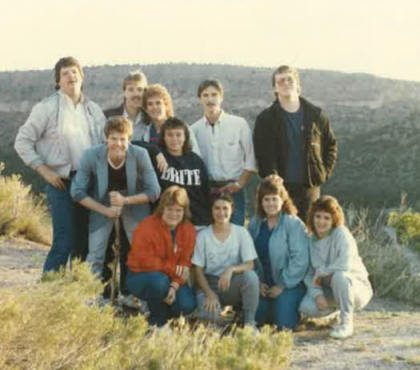 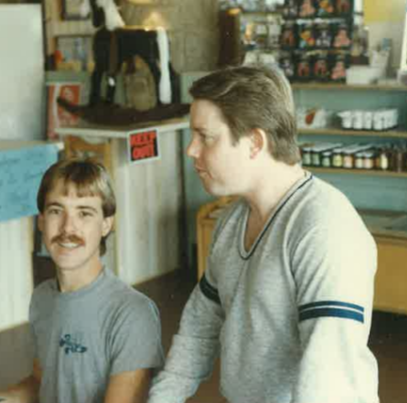 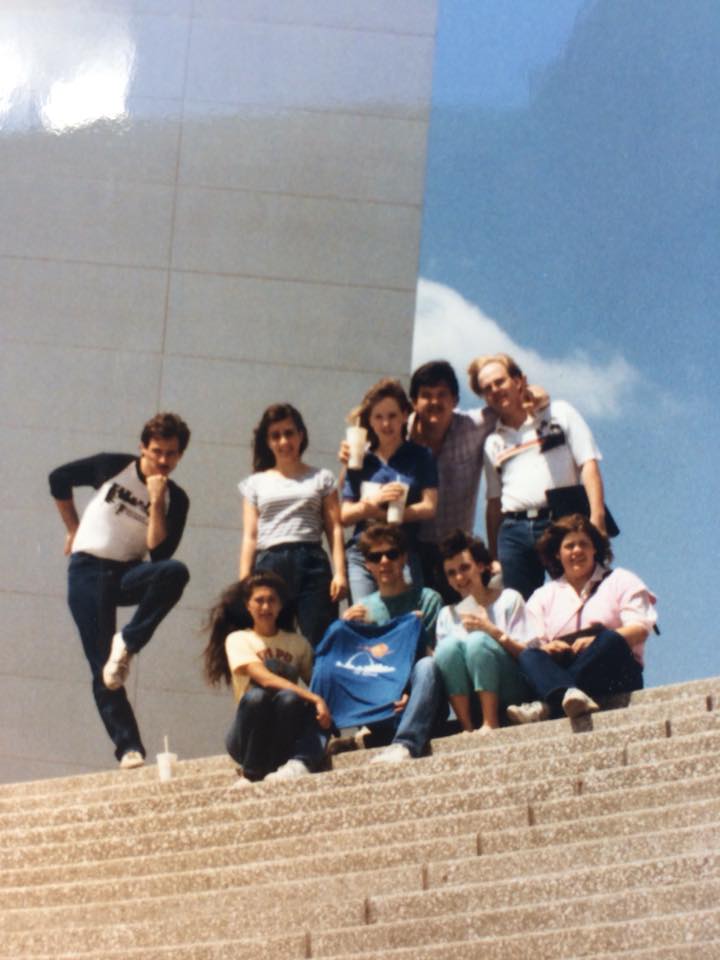 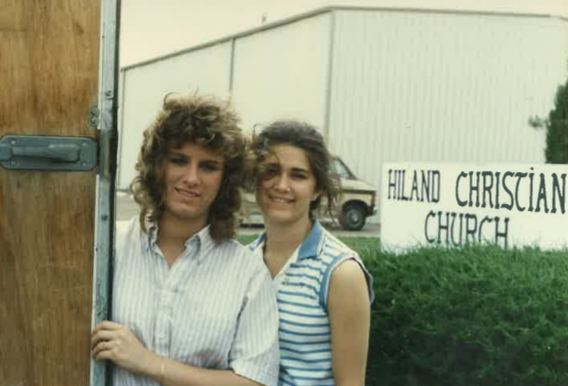 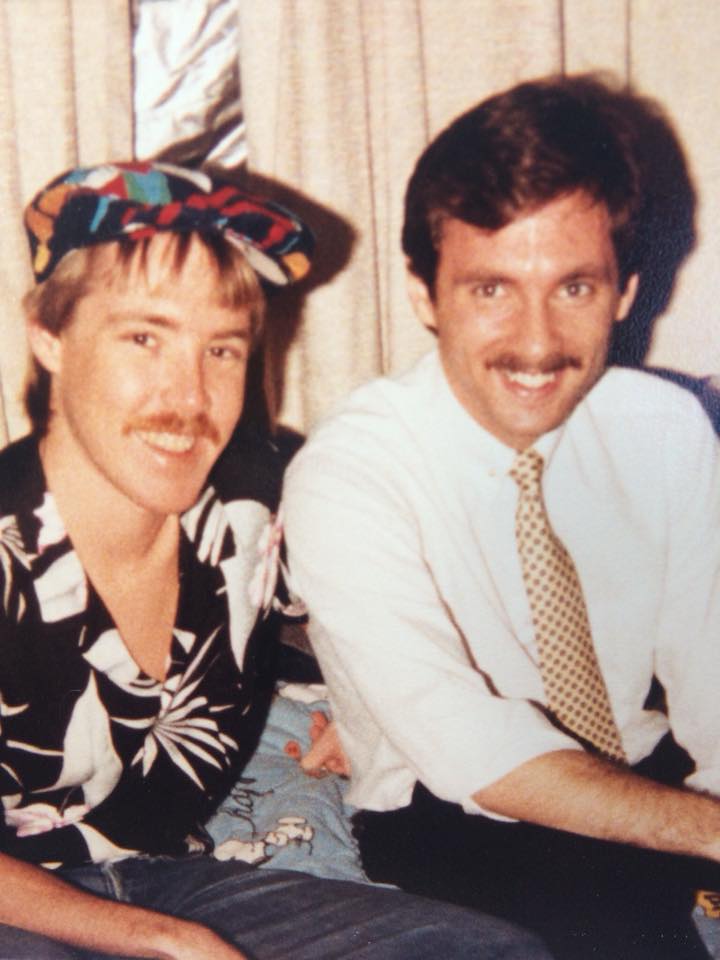 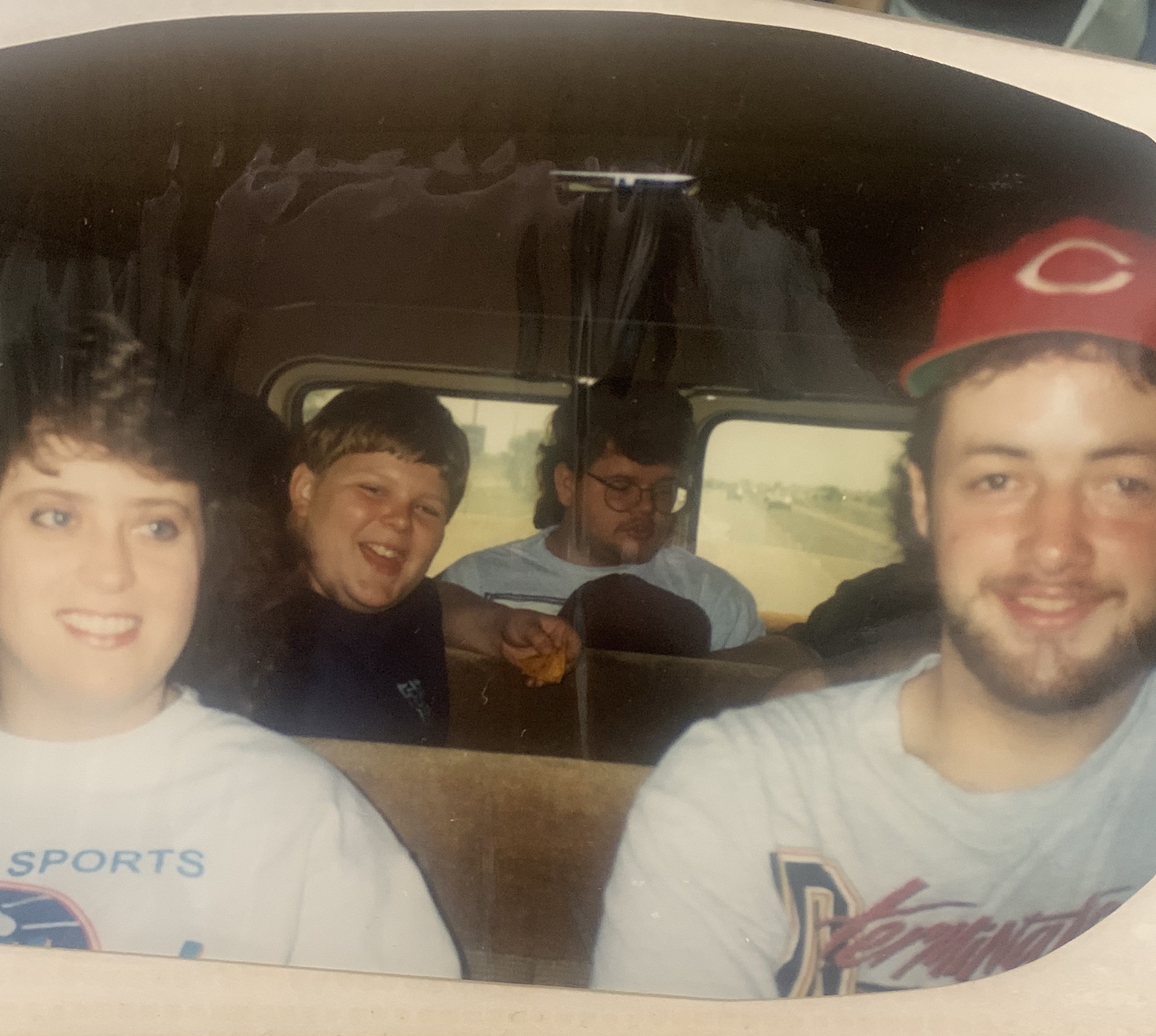 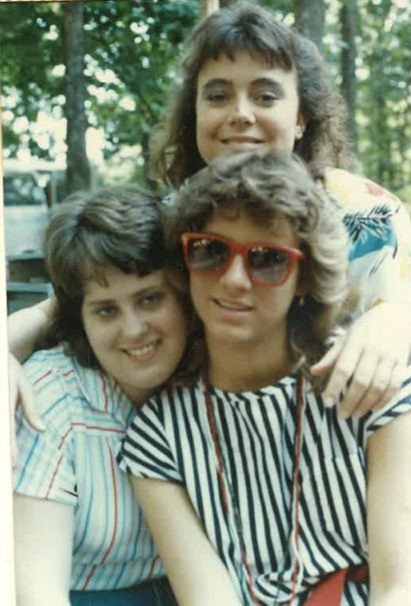 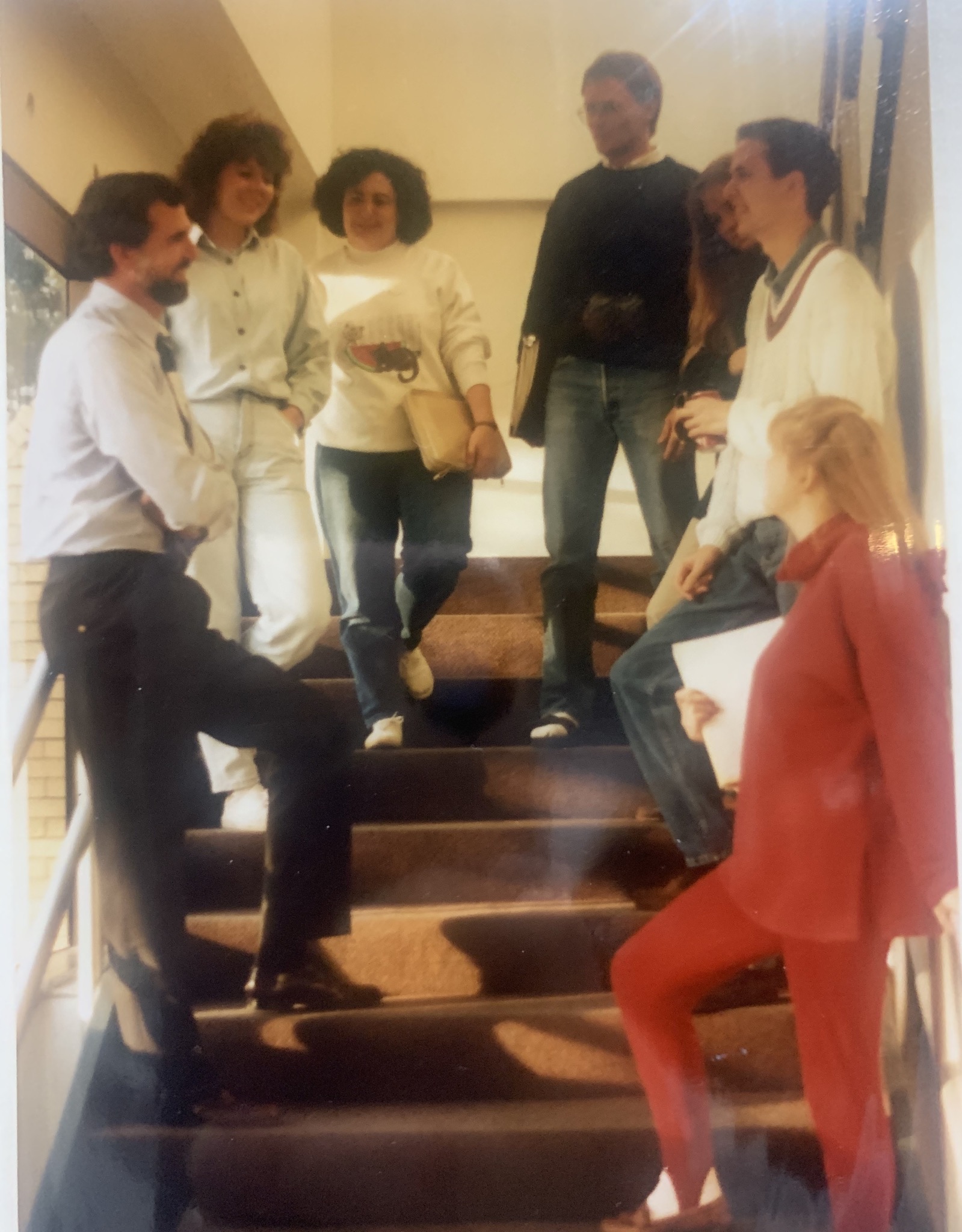 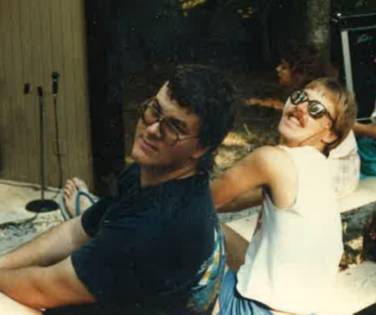 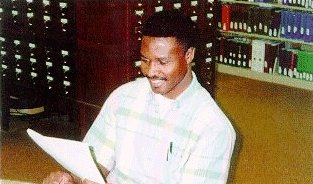 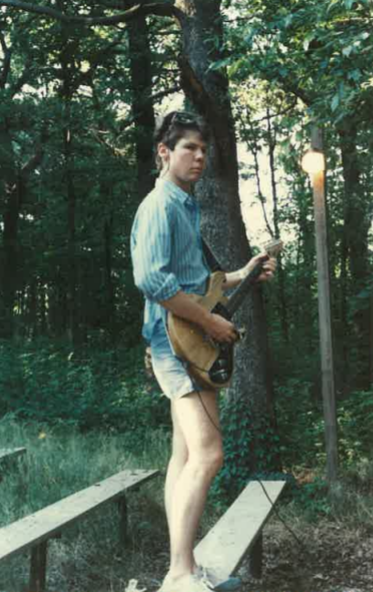 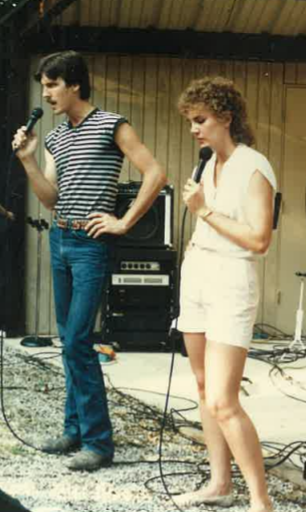 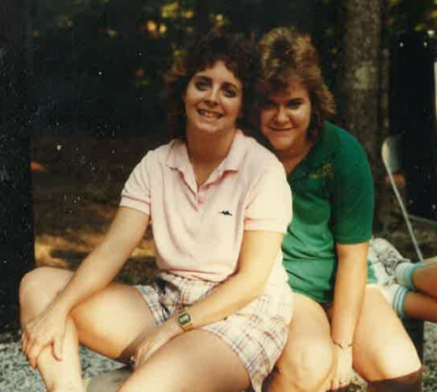 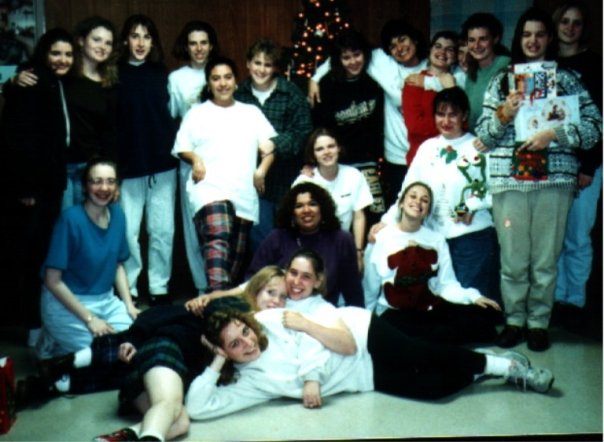 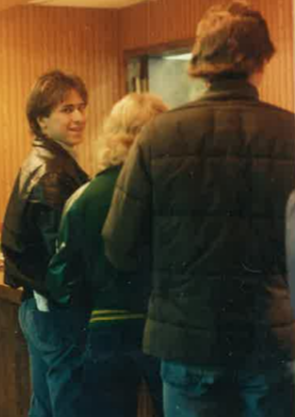 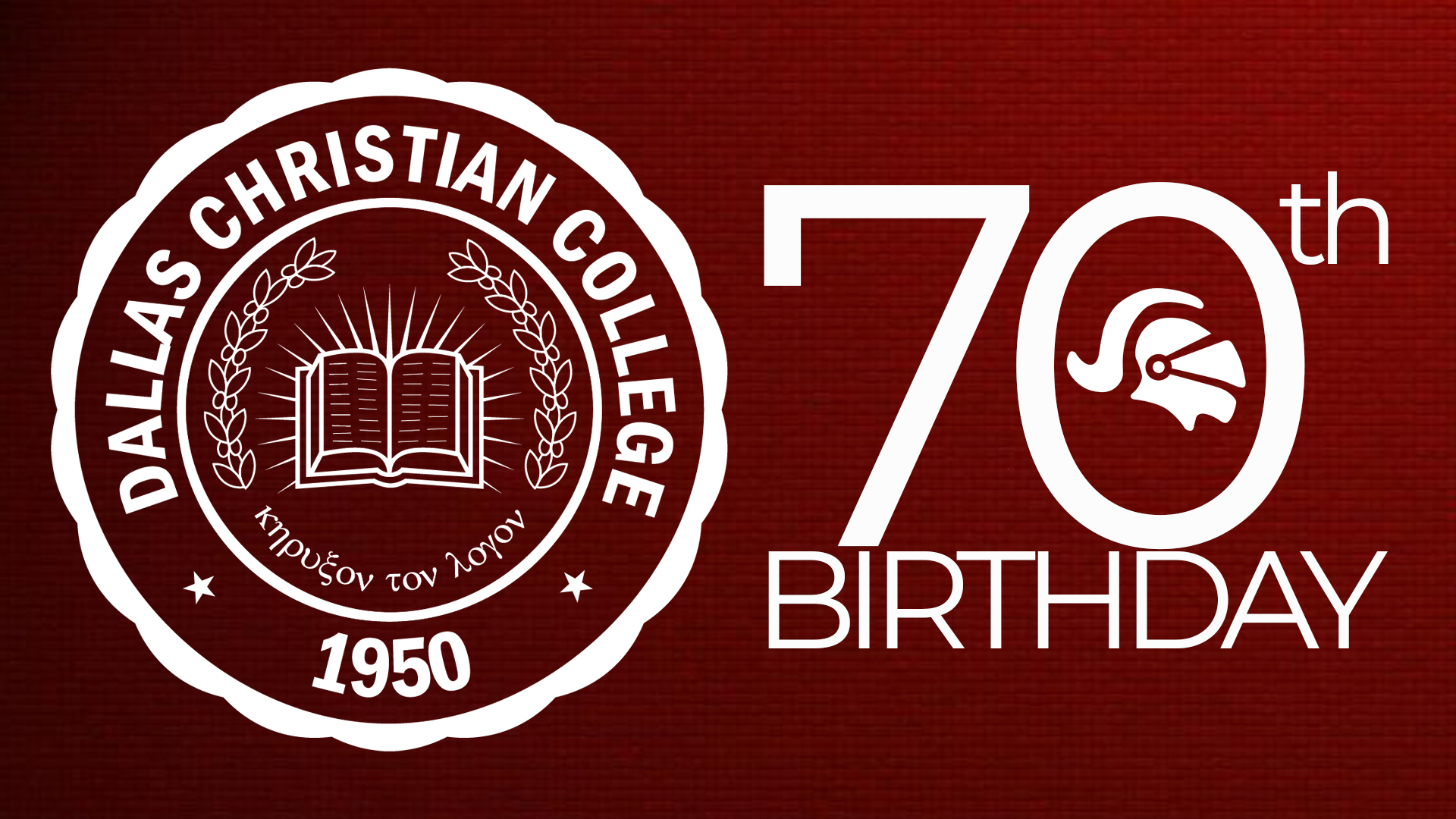 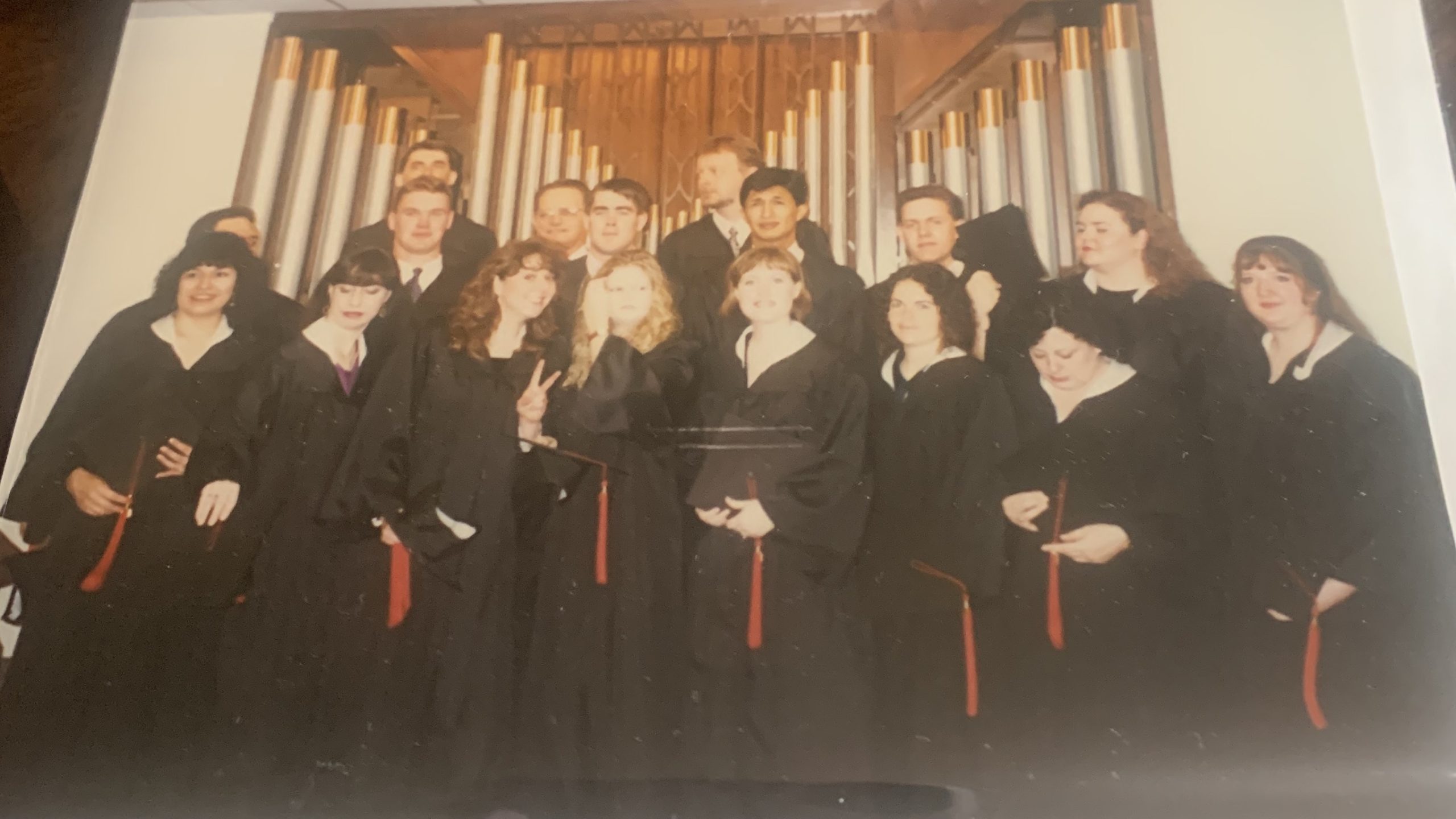 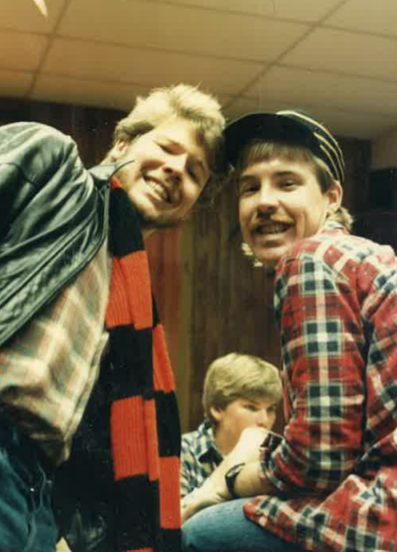 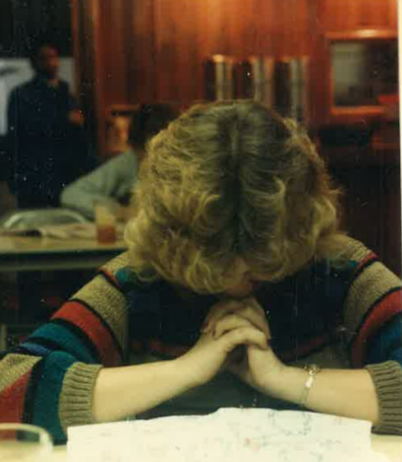 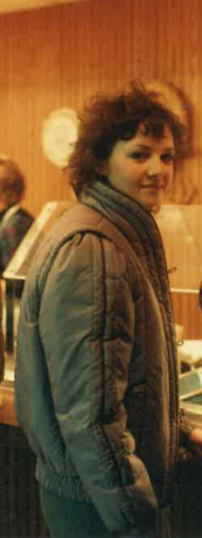 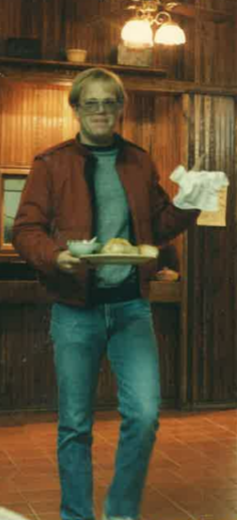 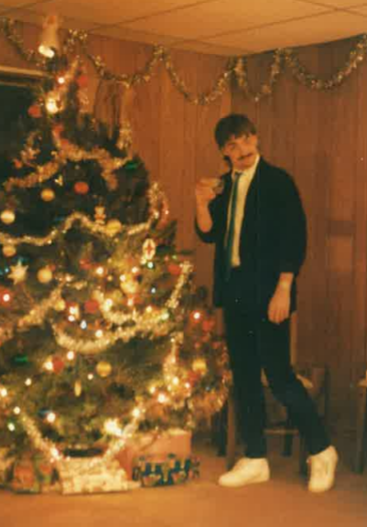 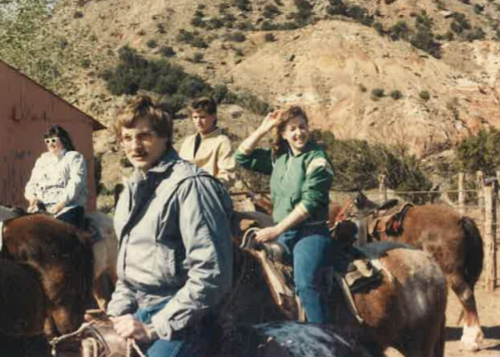 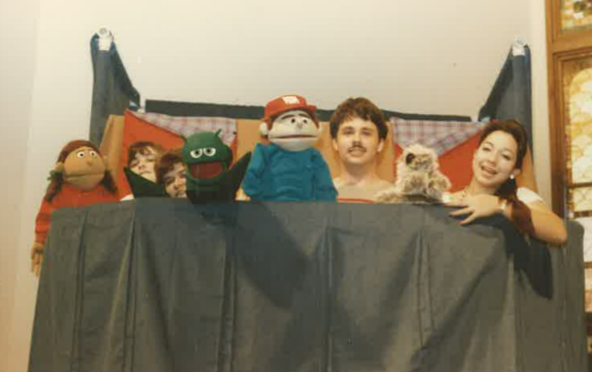 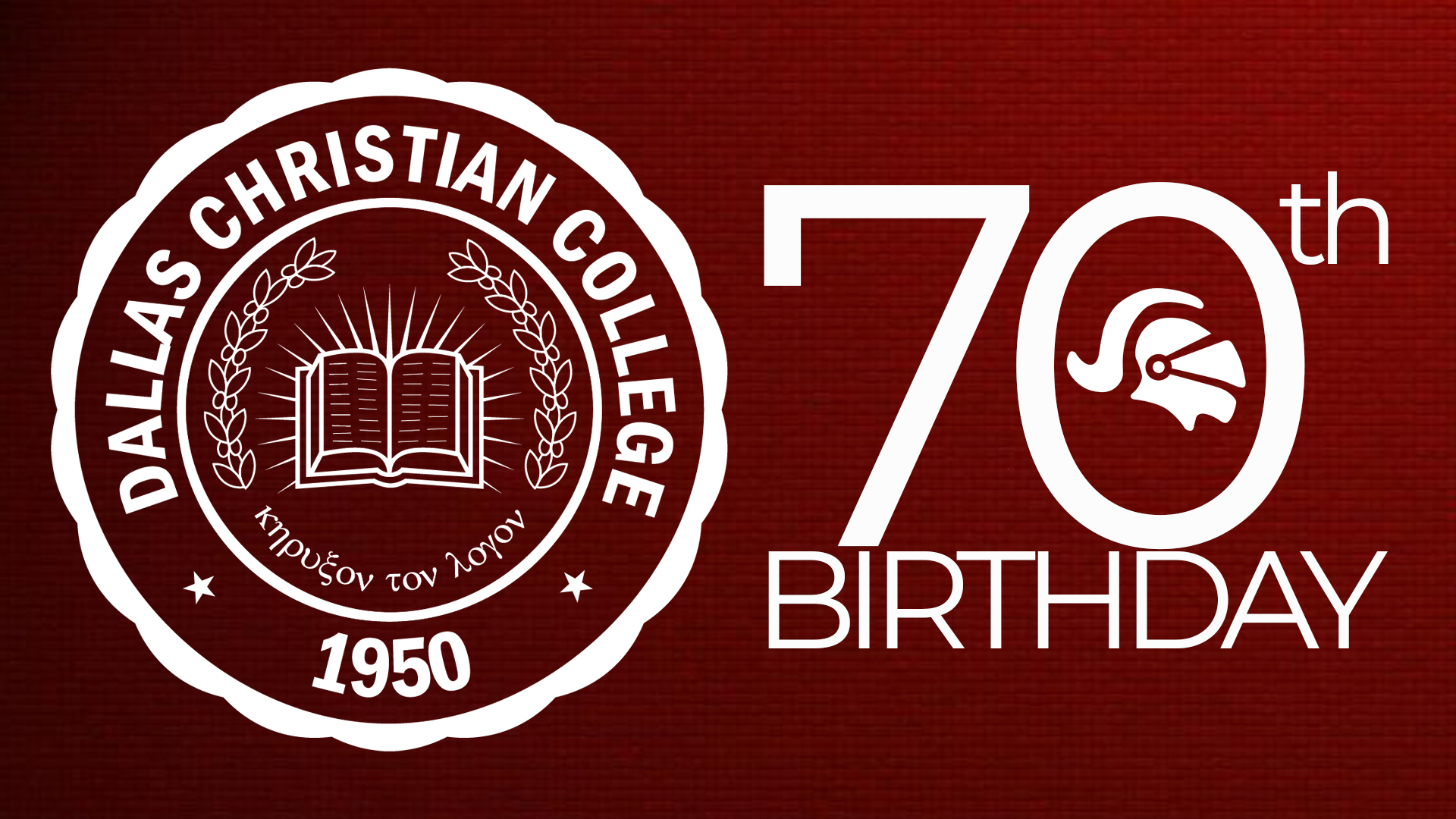 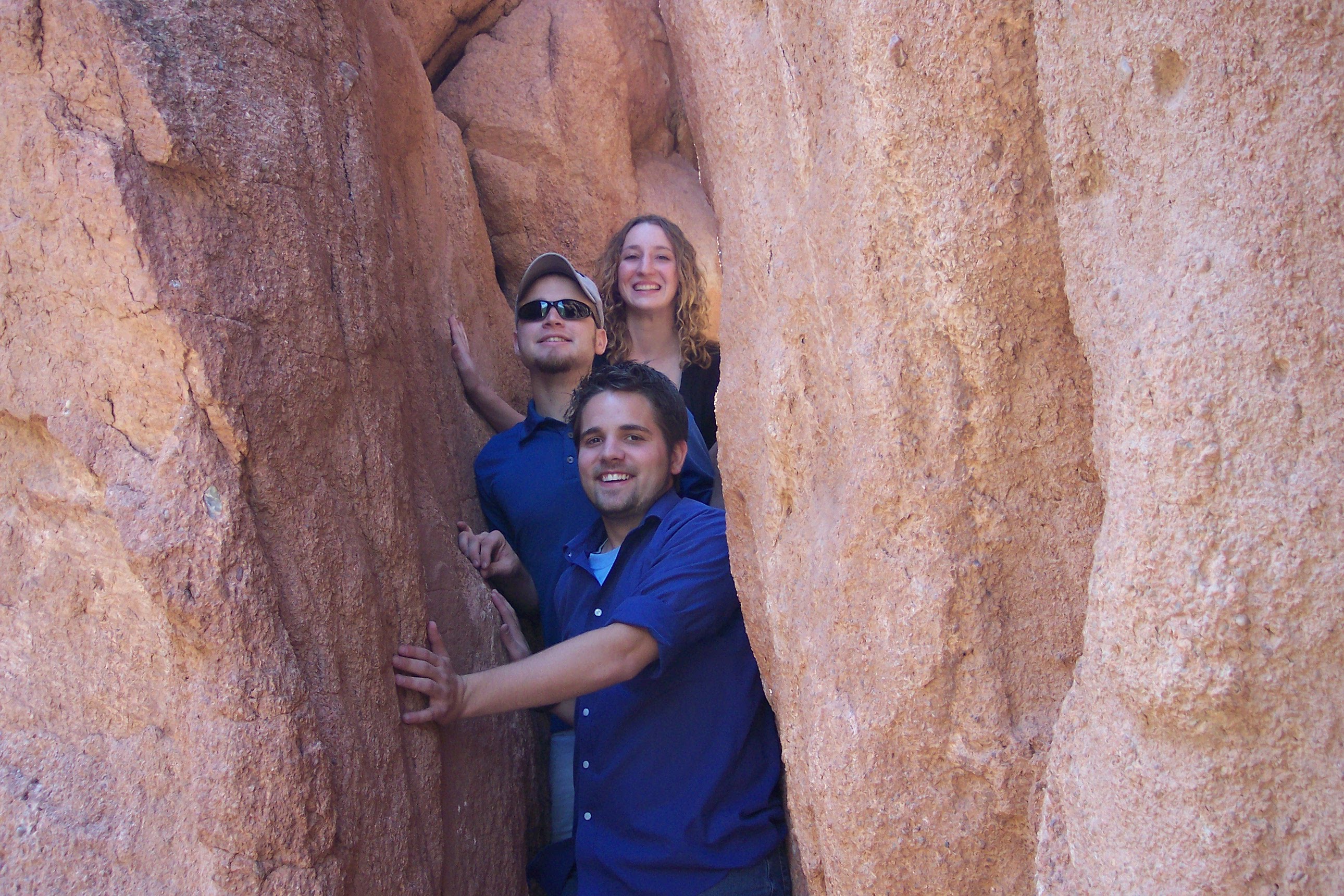 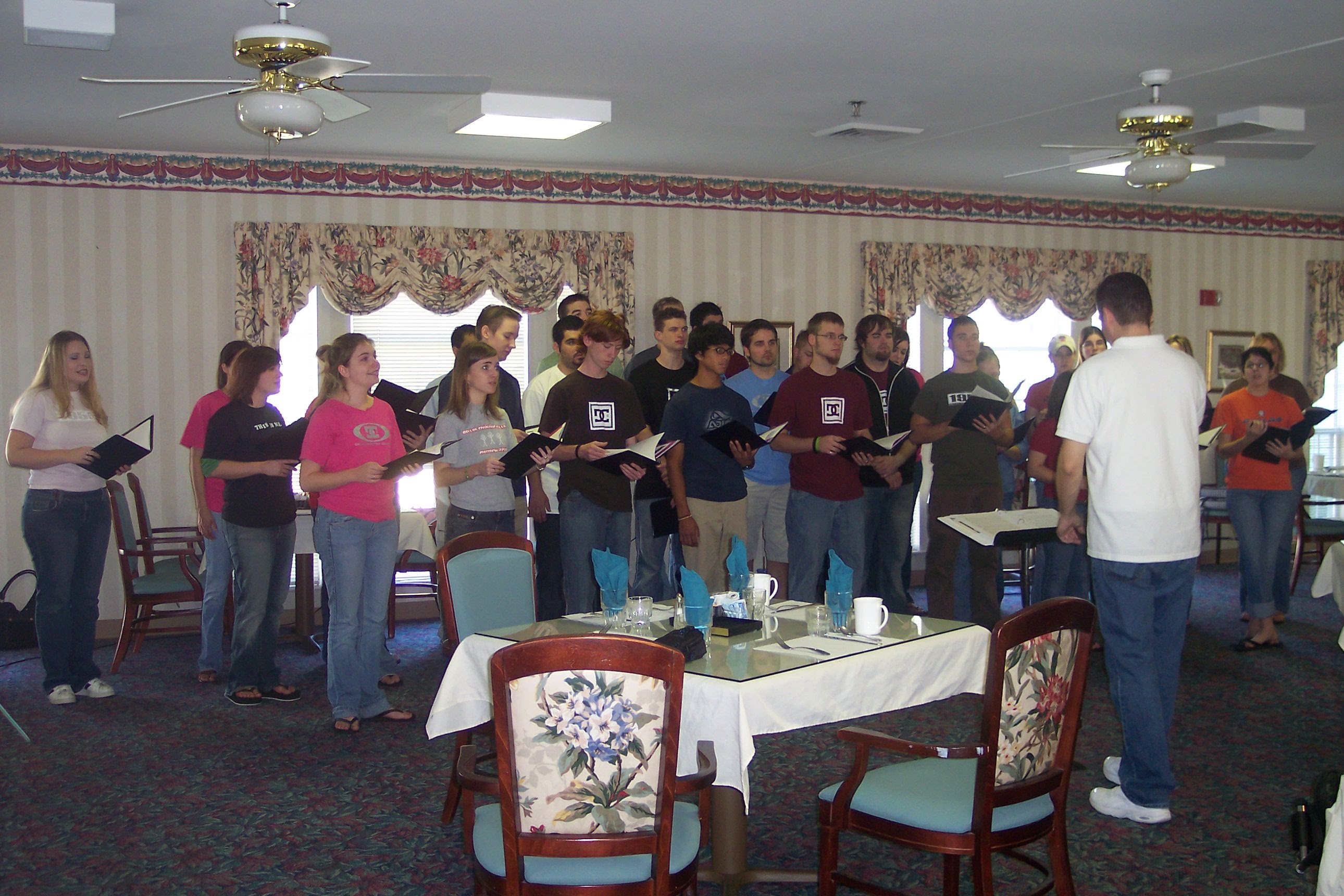 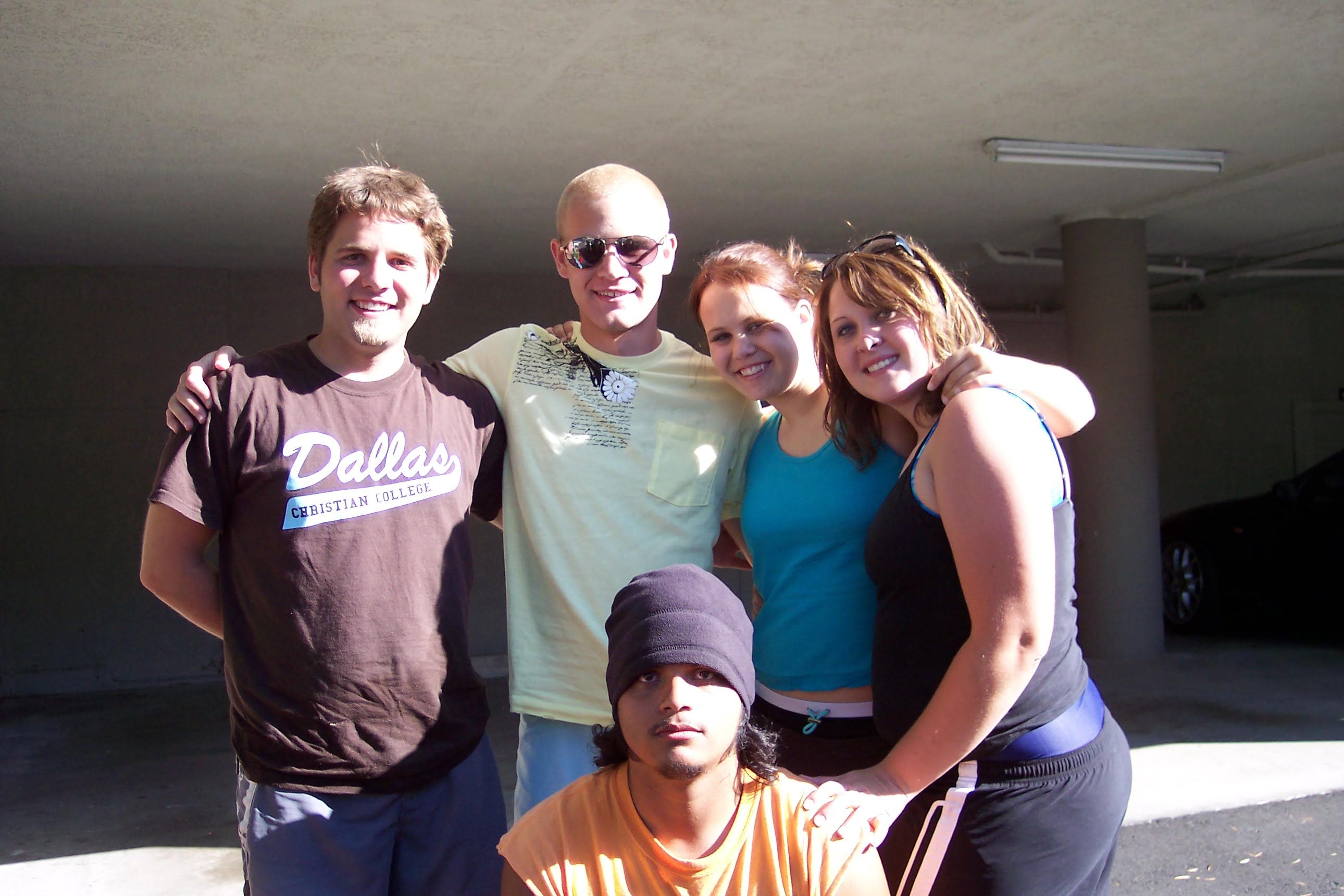 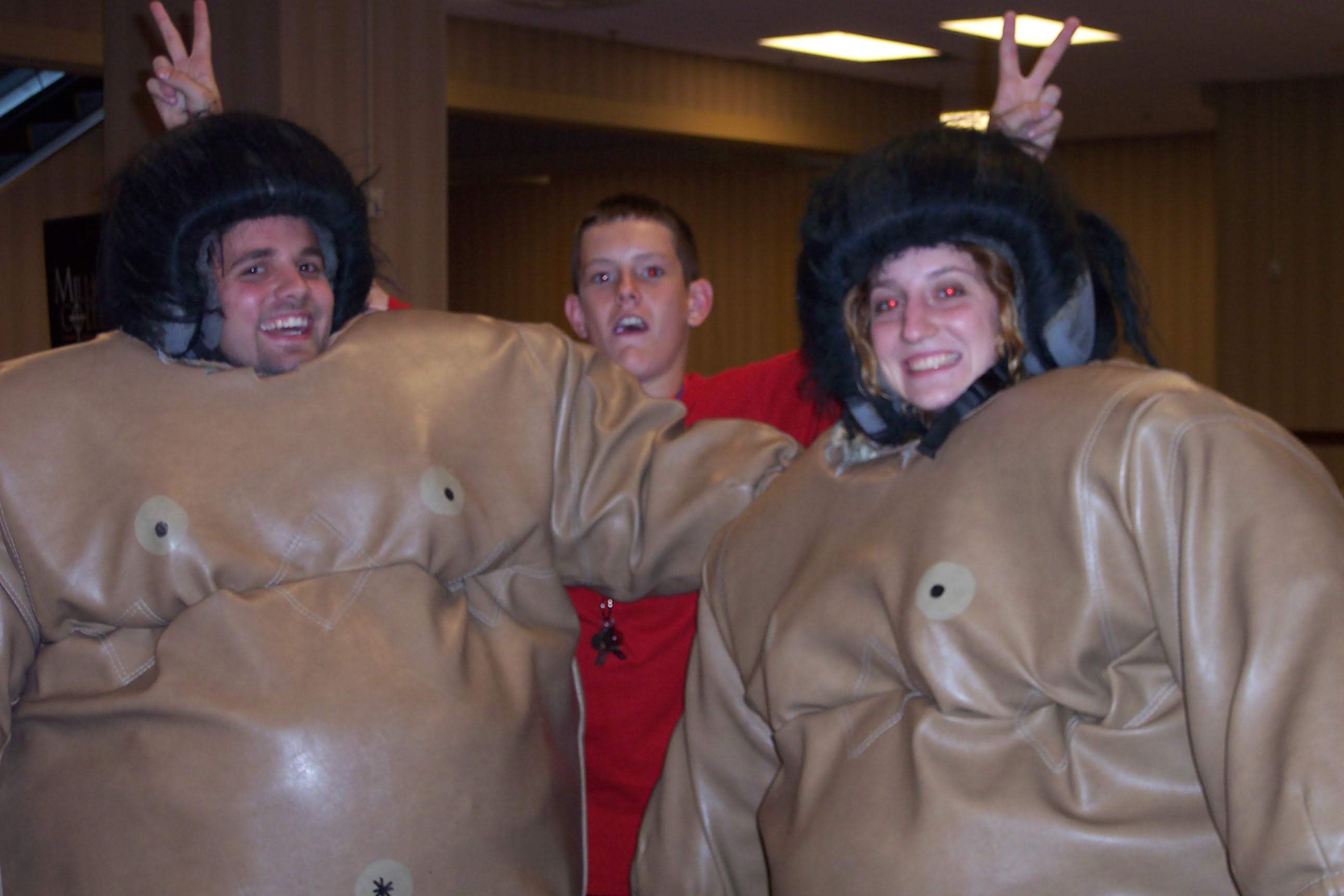 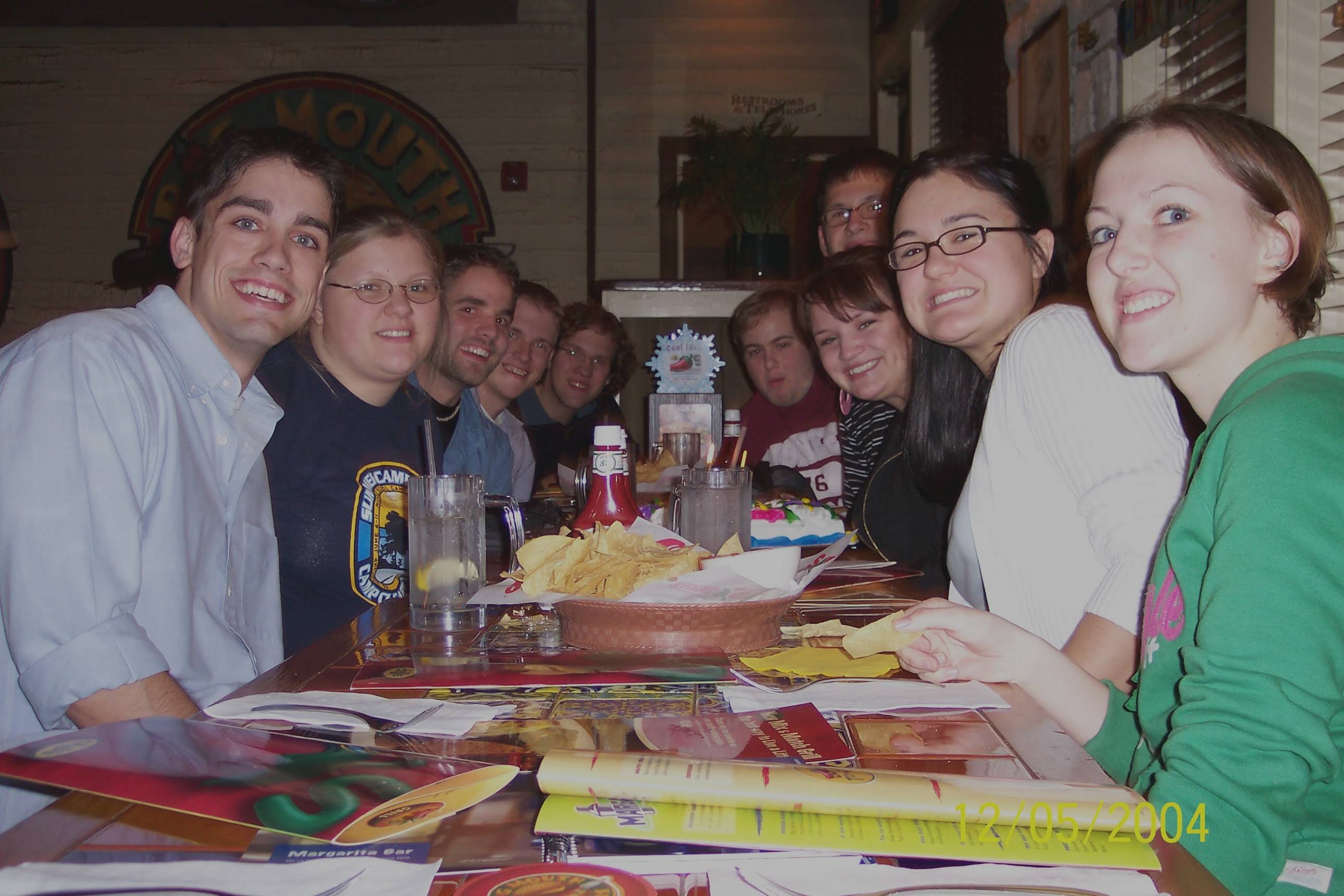 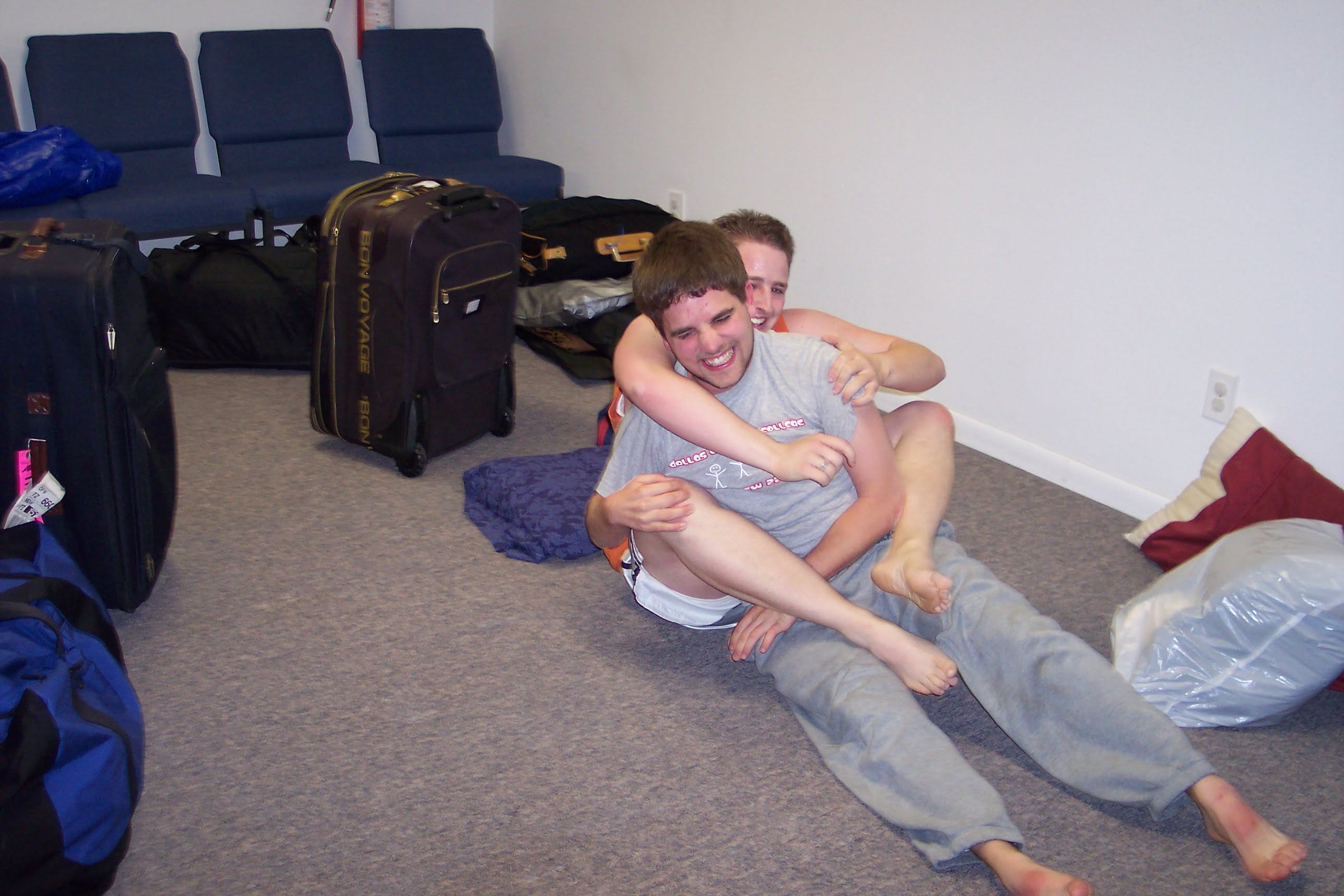 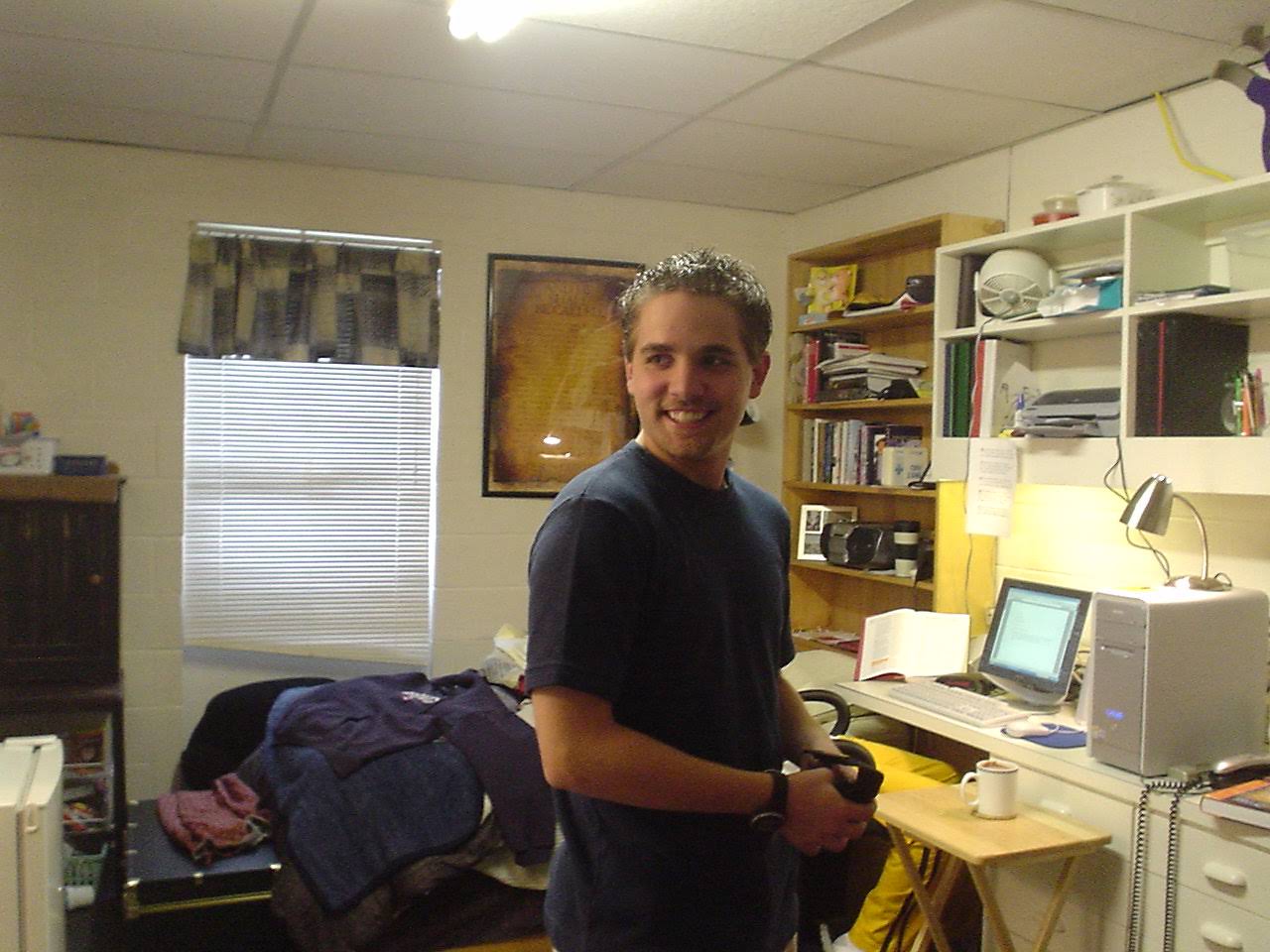 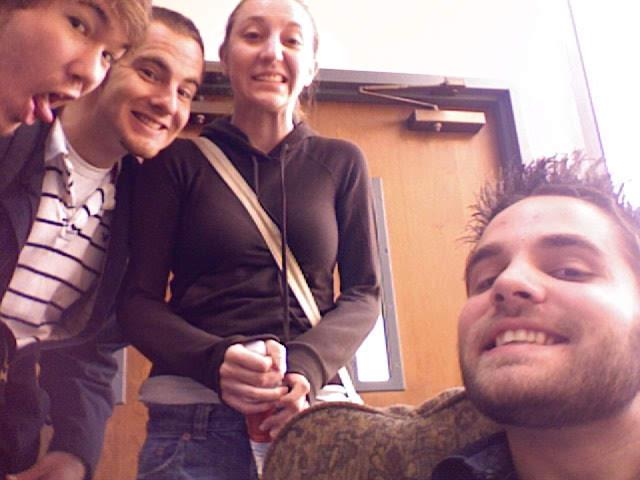 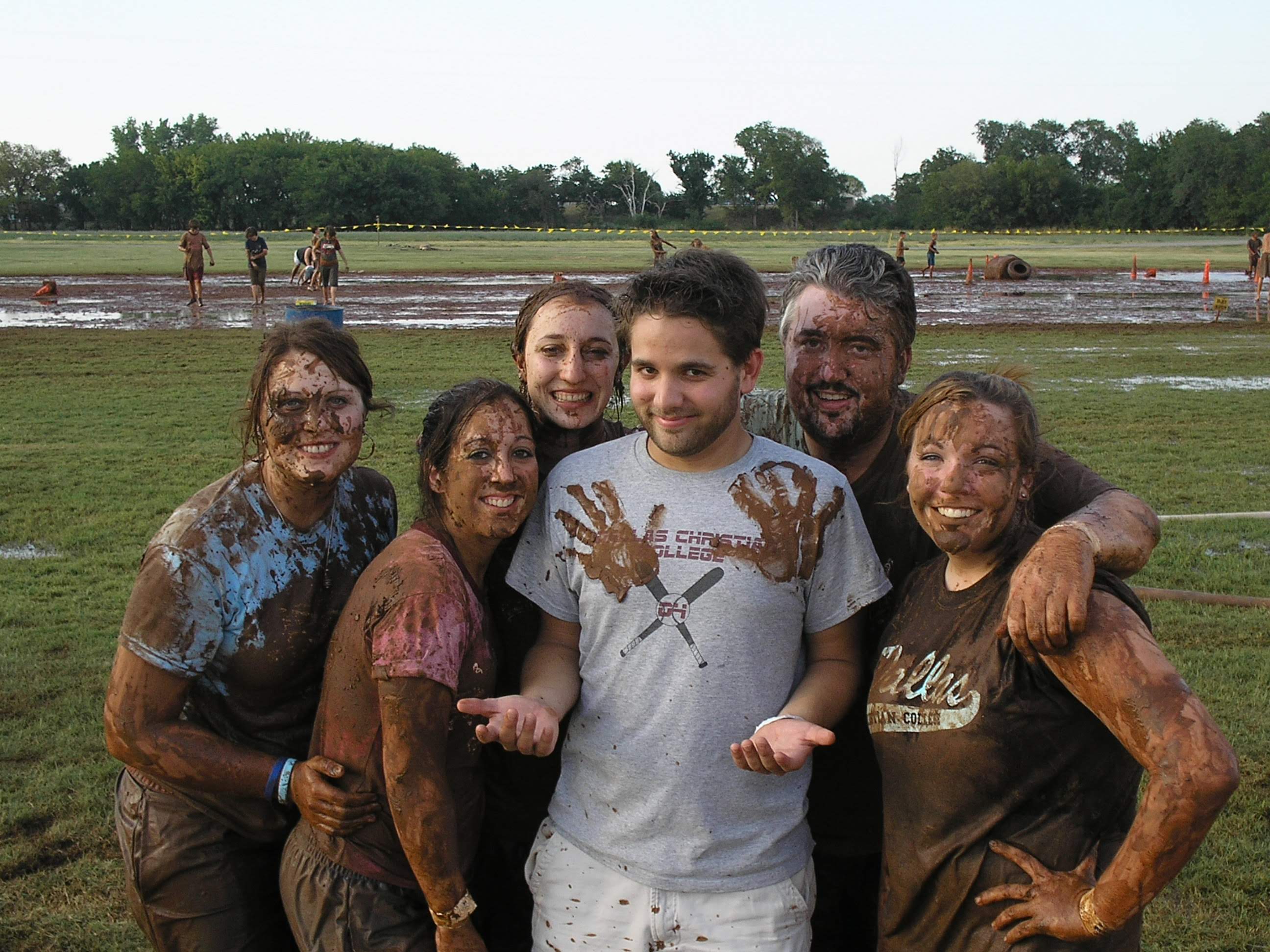 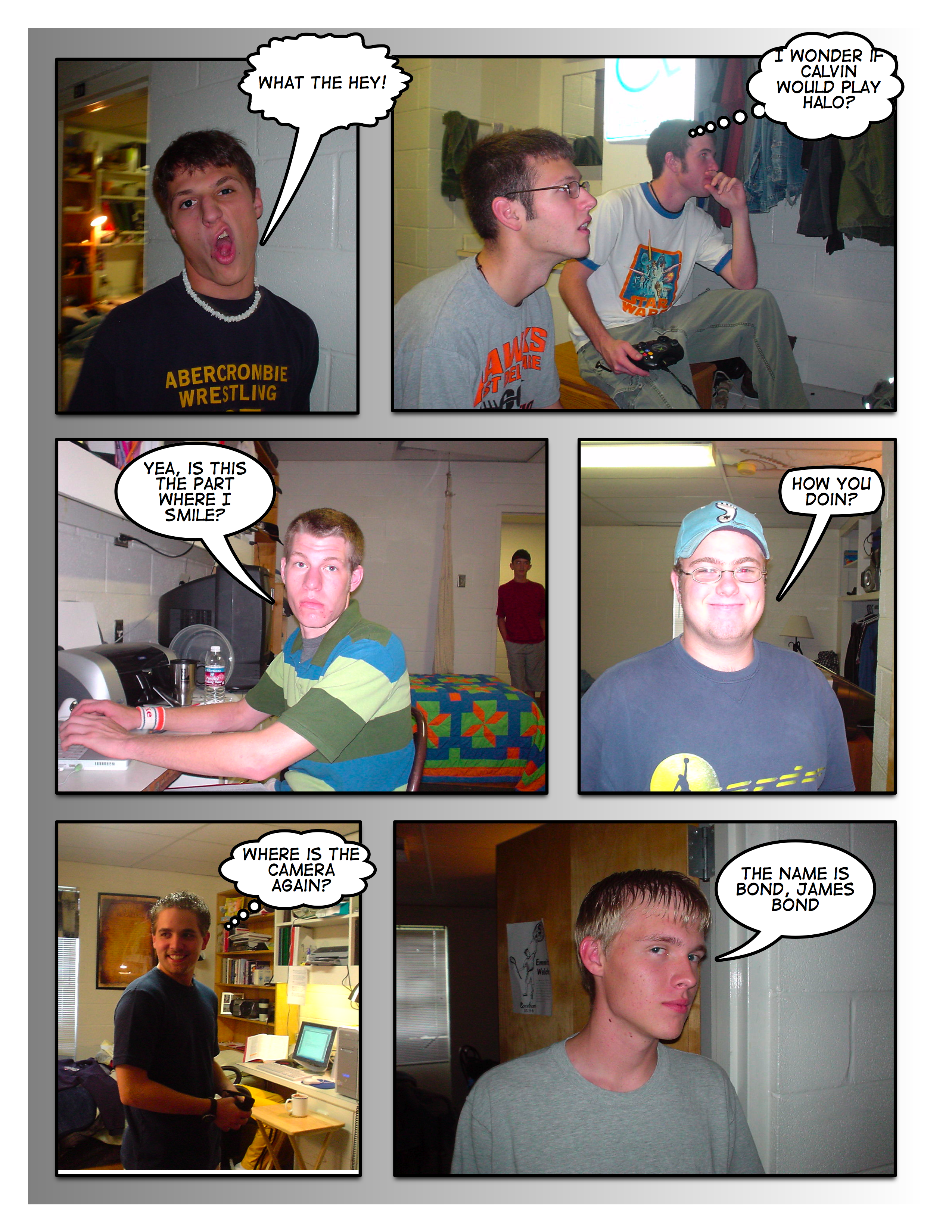 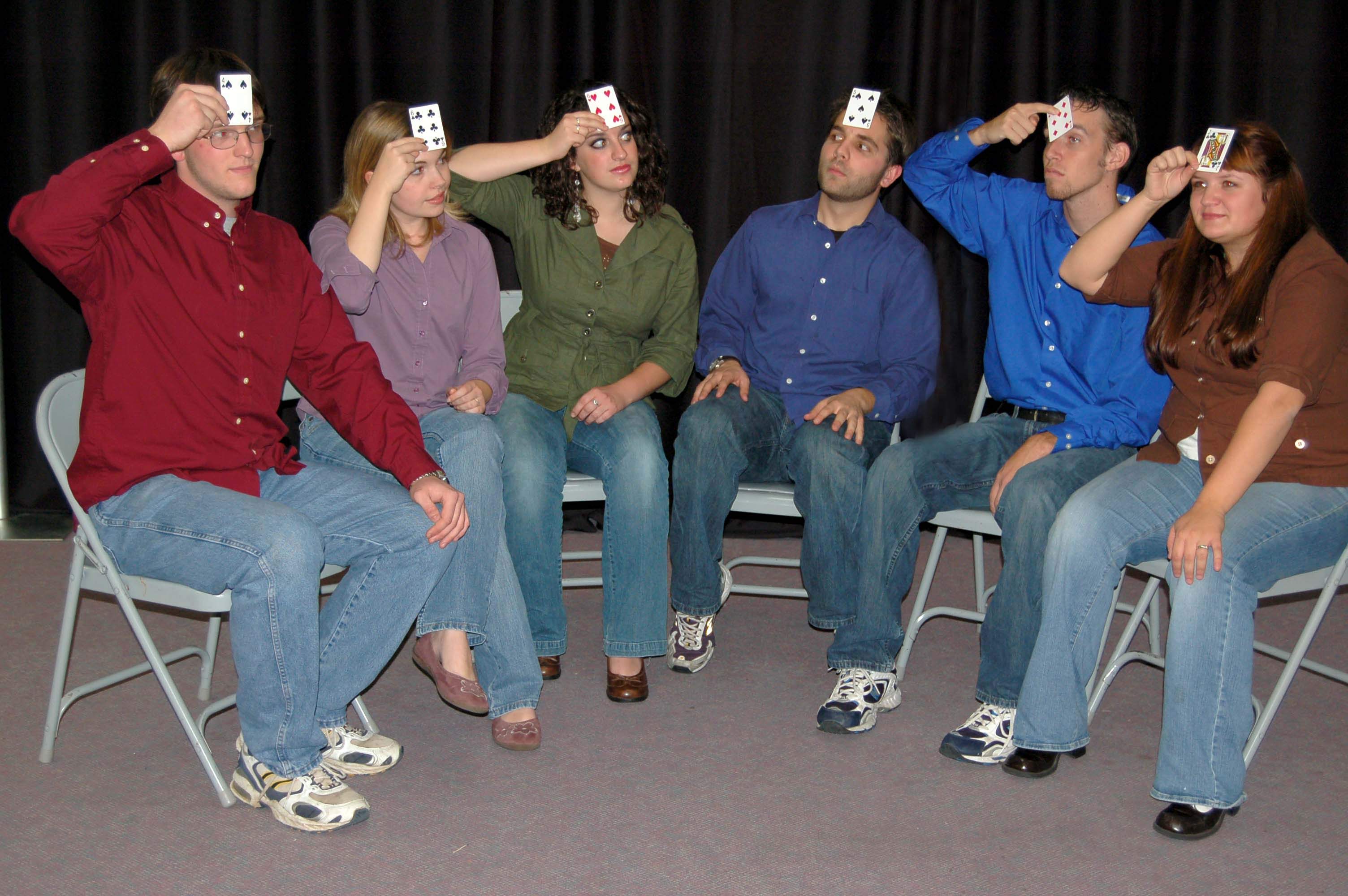 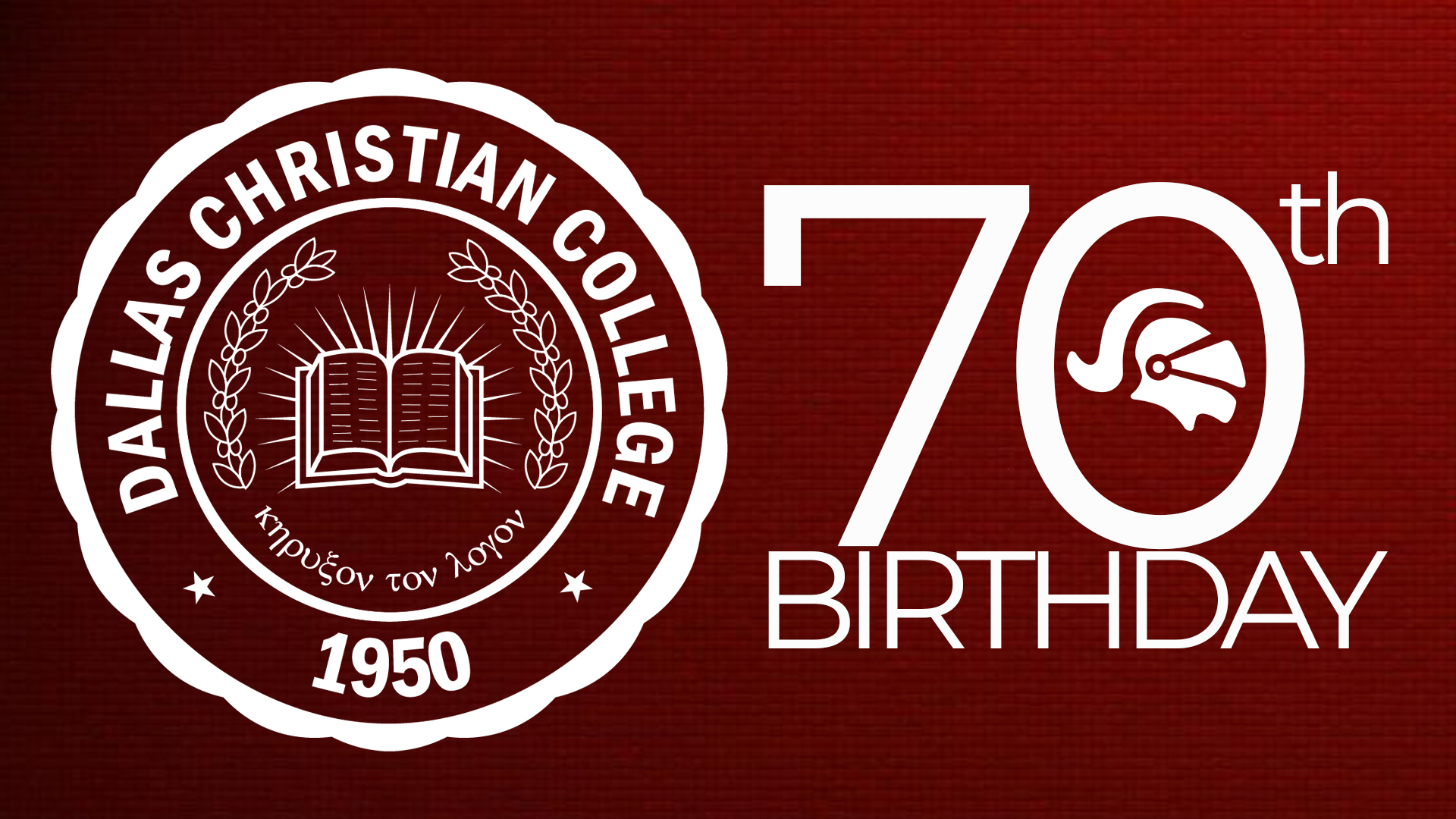 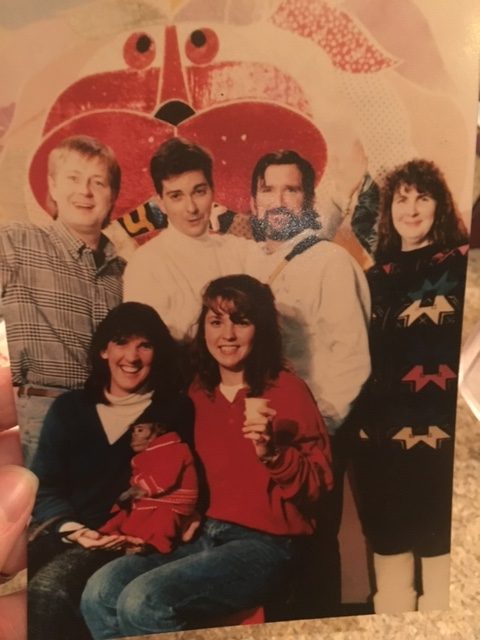 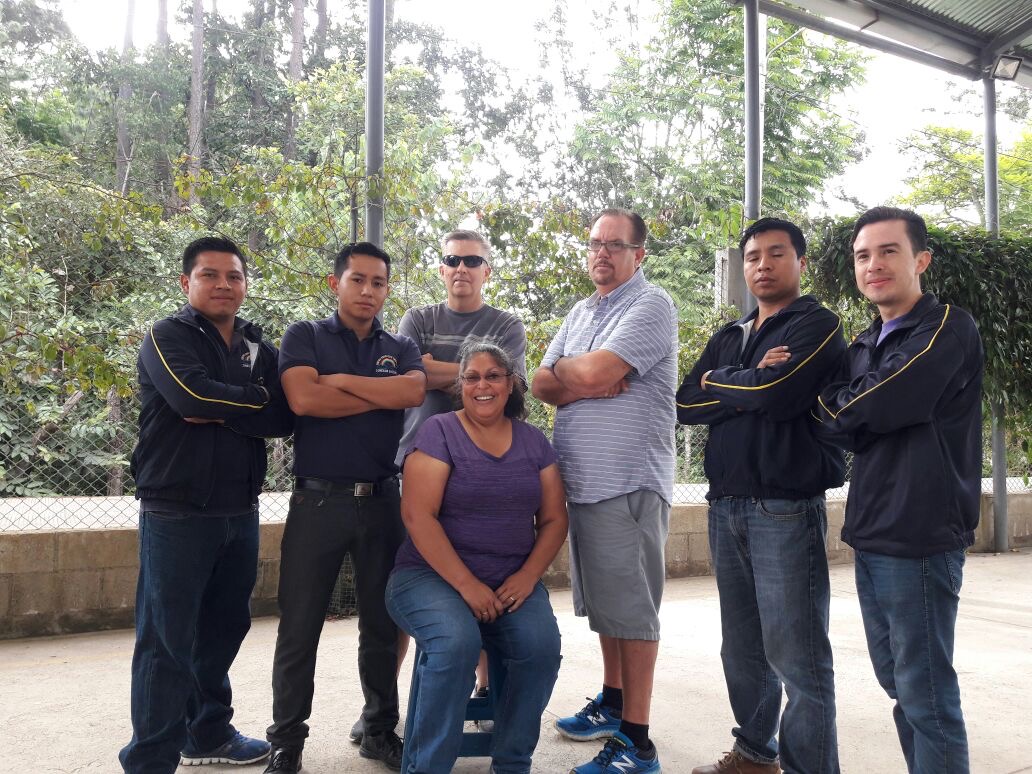 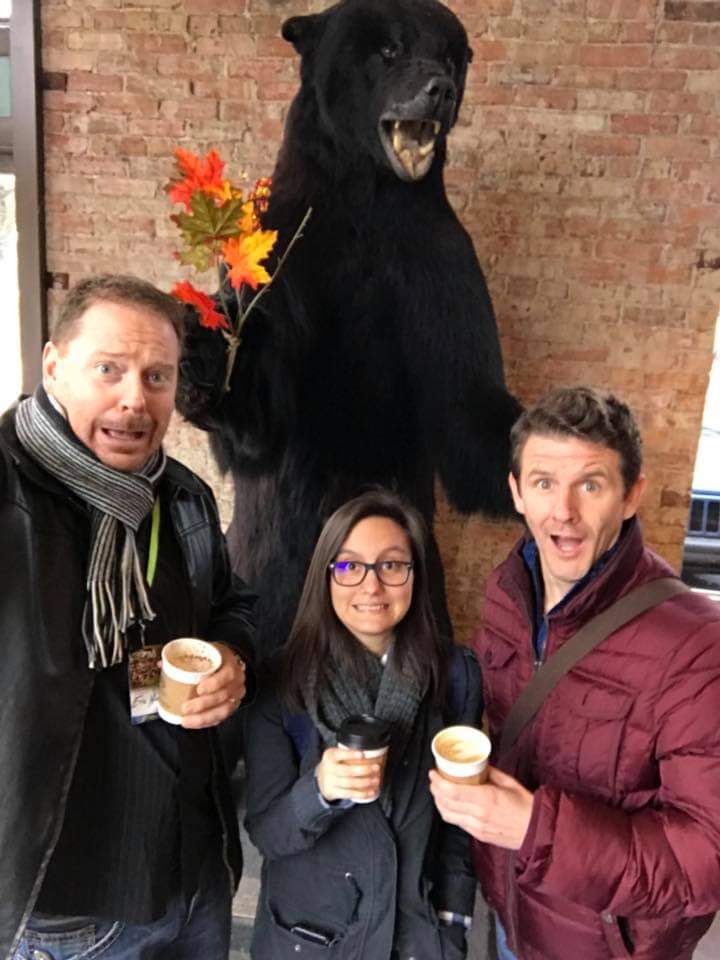 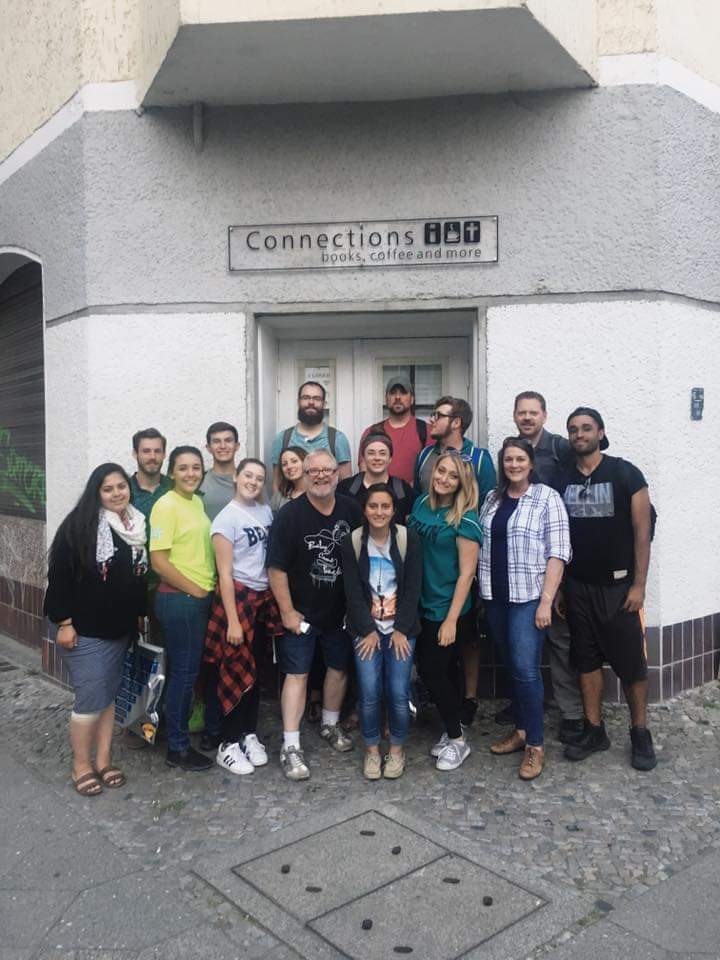 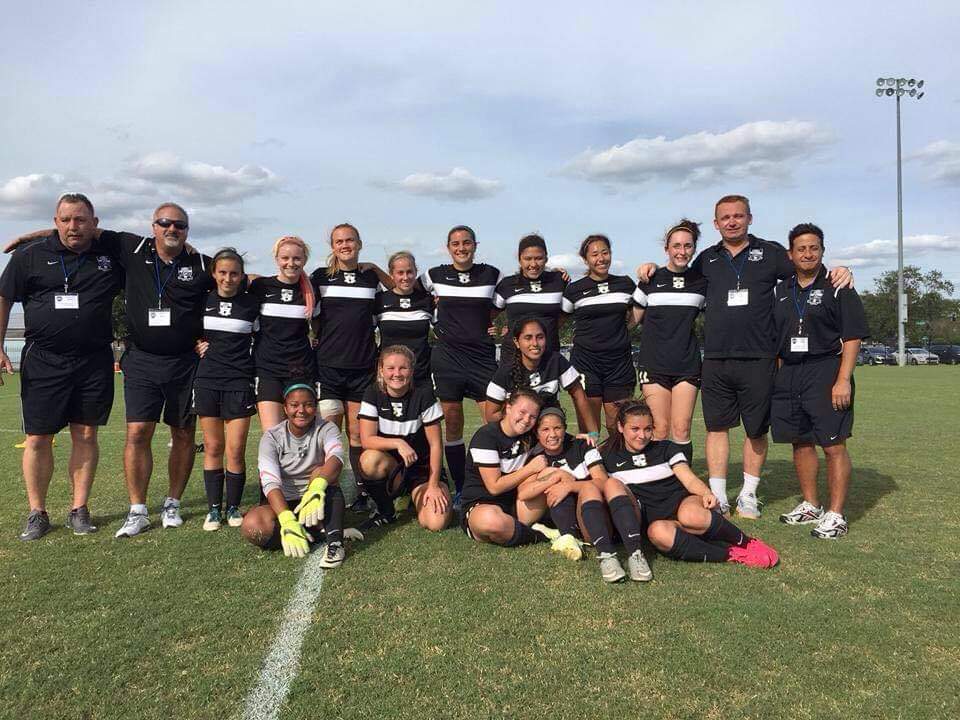 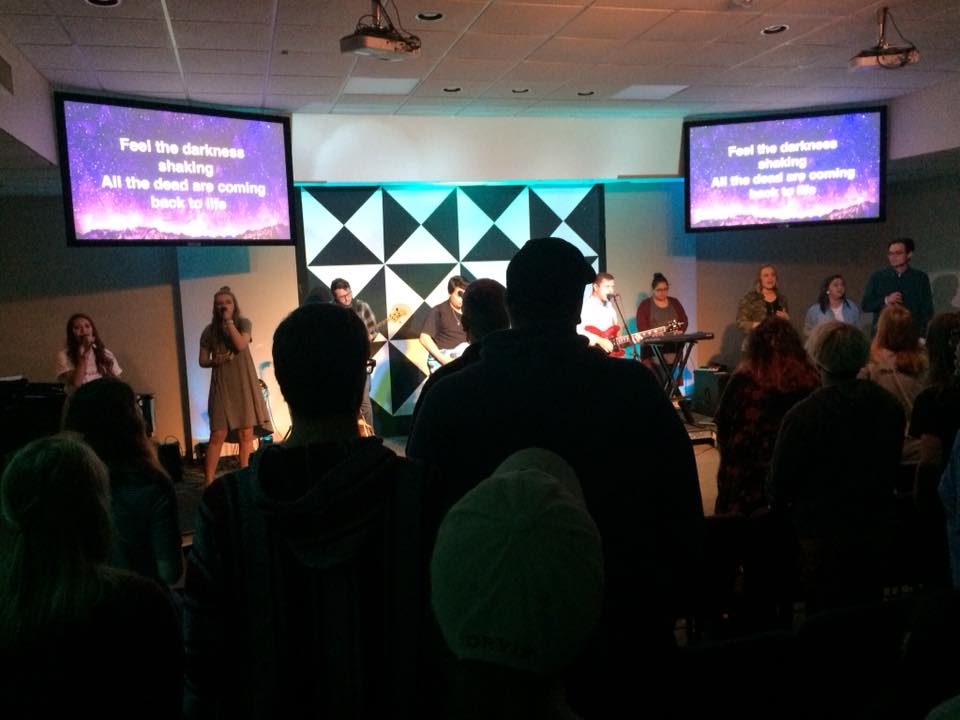 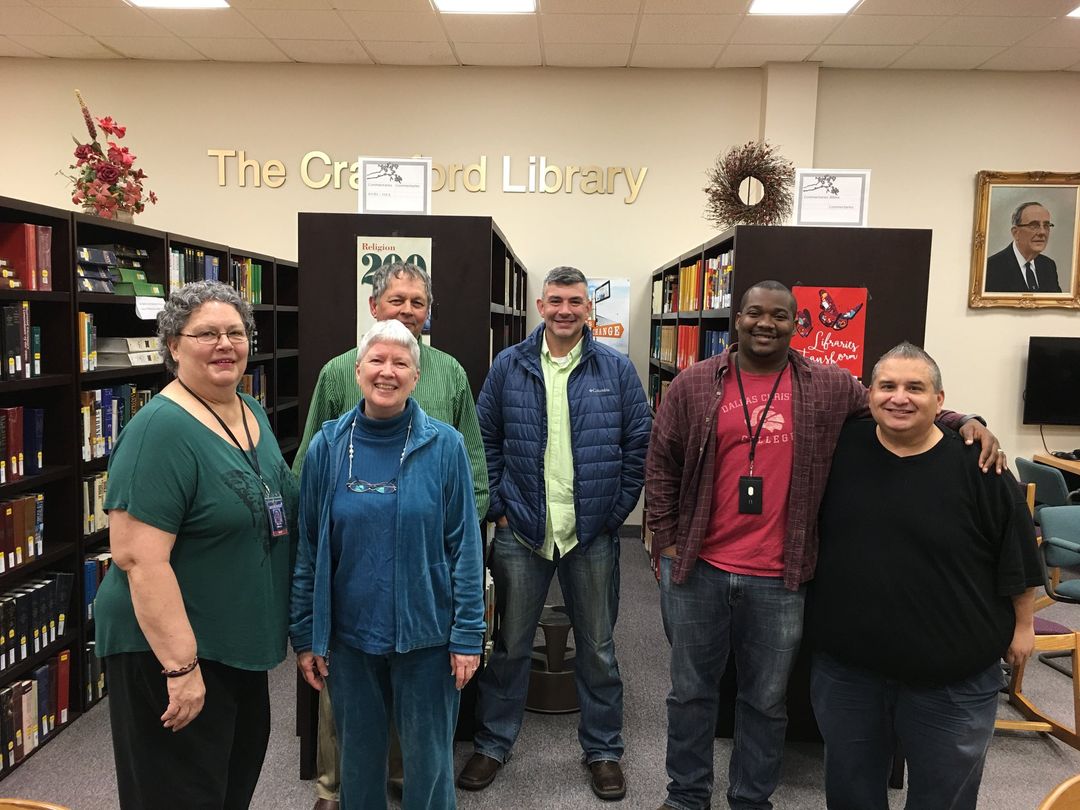 Alum Working at DCC
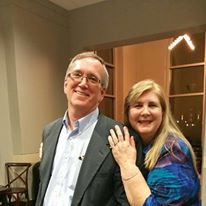 Mark and Caroline Worley
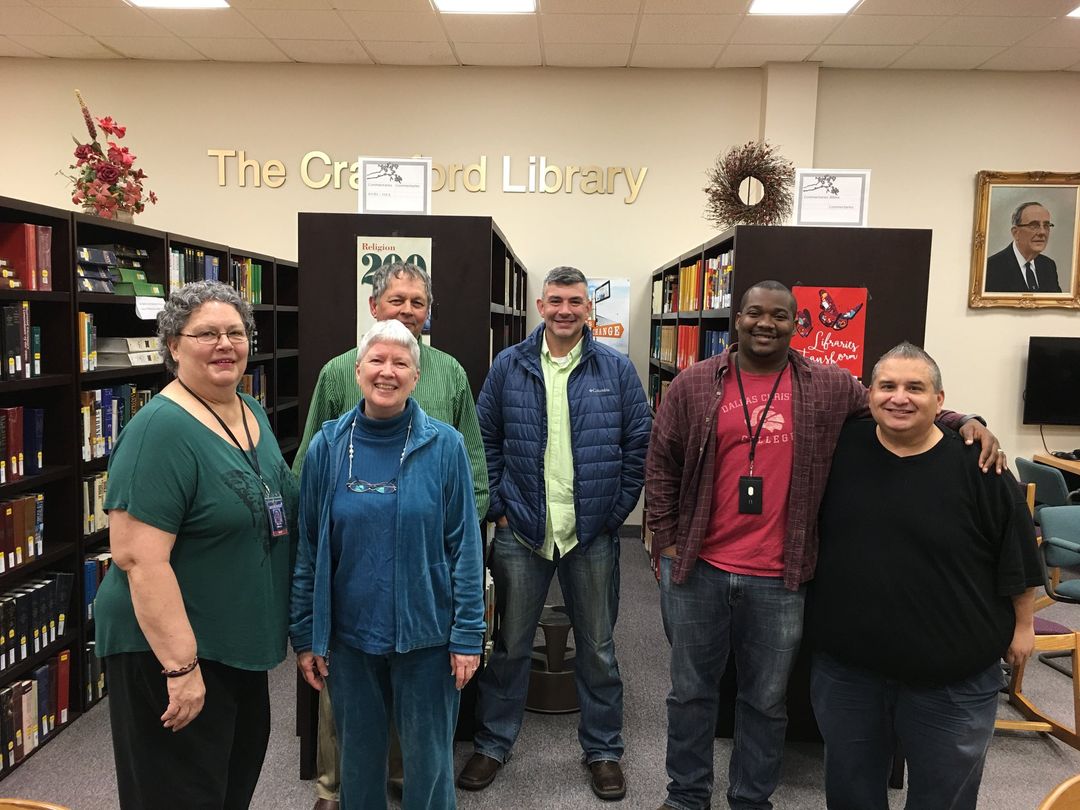 Cleora Harris
Alum Working at DCC
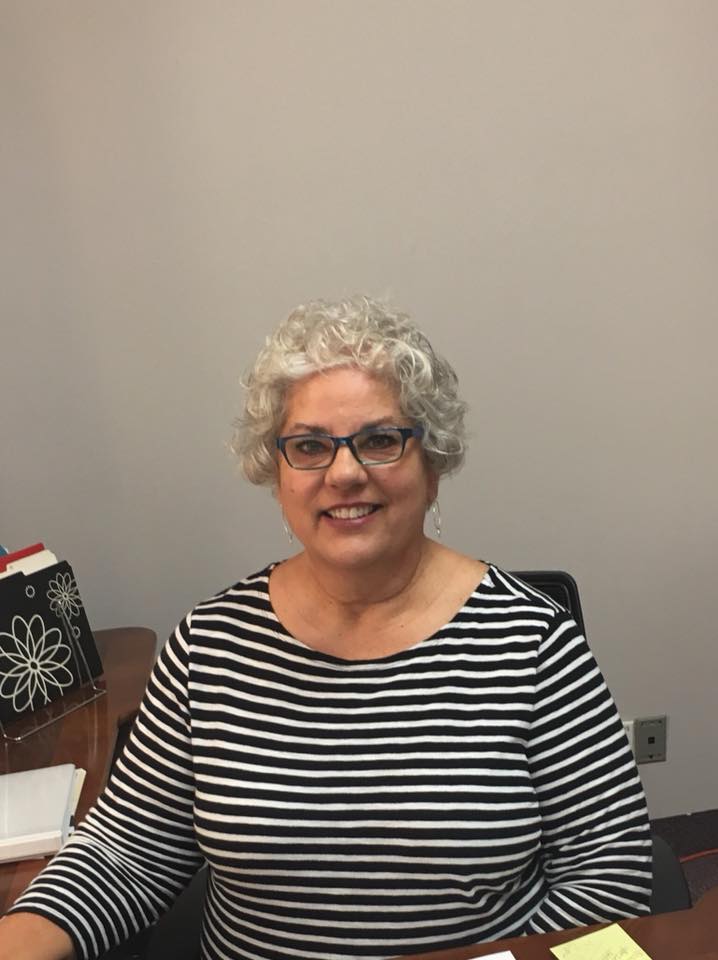 Karla Kuhl
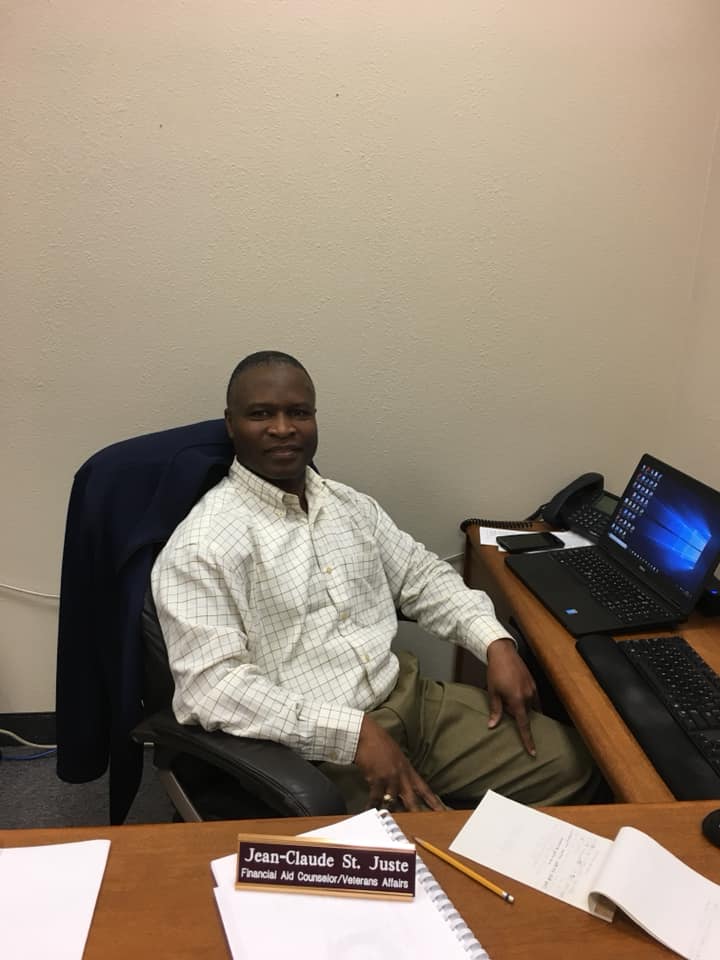 Jean-Claude St. Juste
Alum Working at DCC
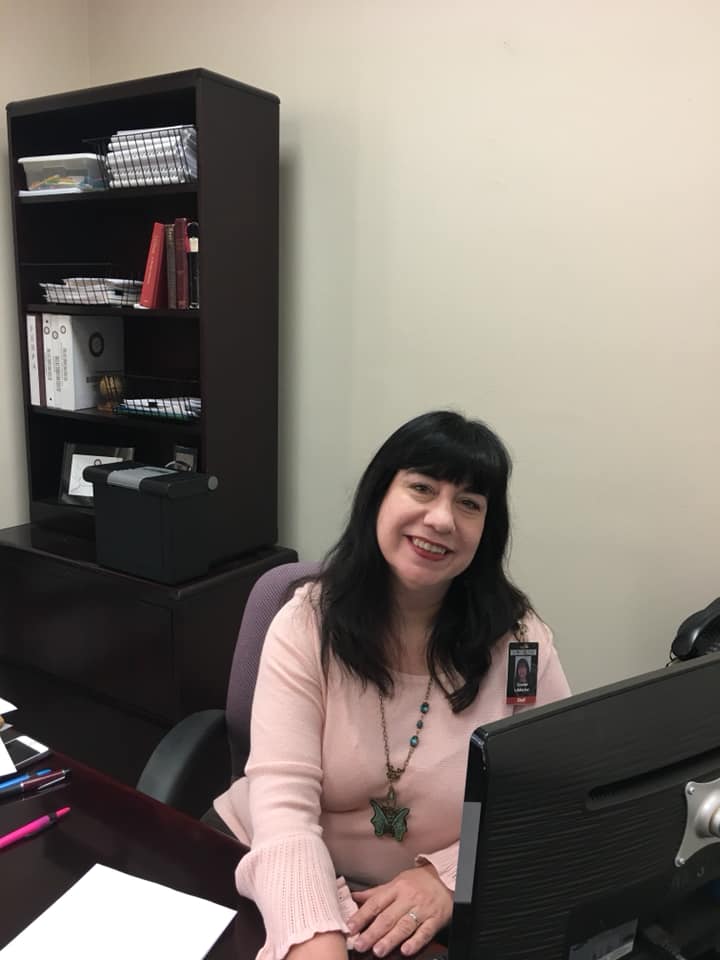 Crystal Laidacker
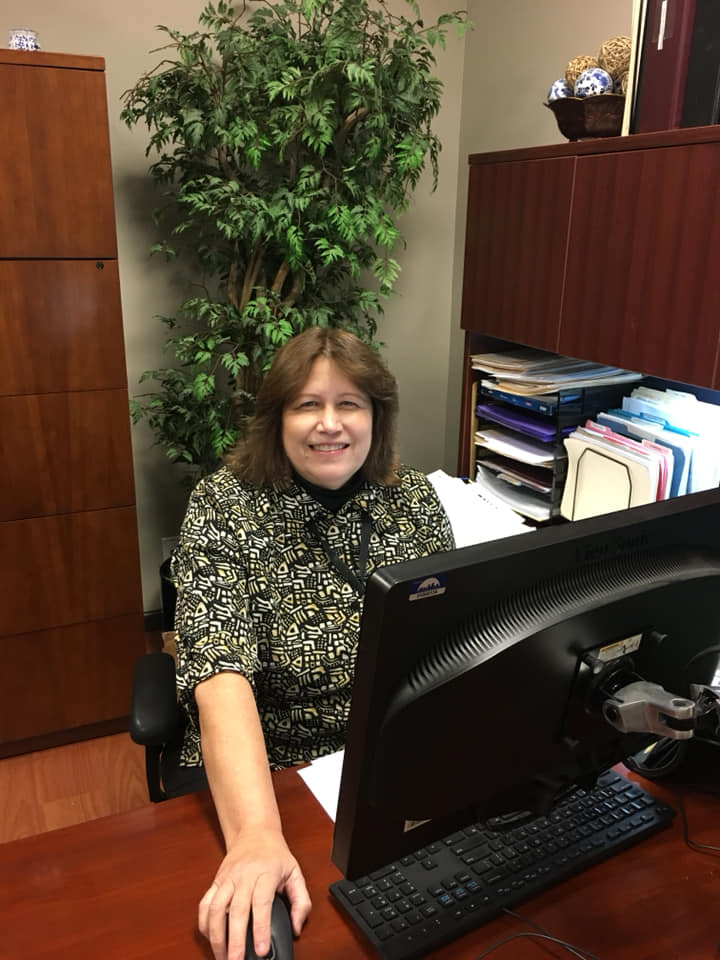 Annette Esclavon
Alum Working at DCC
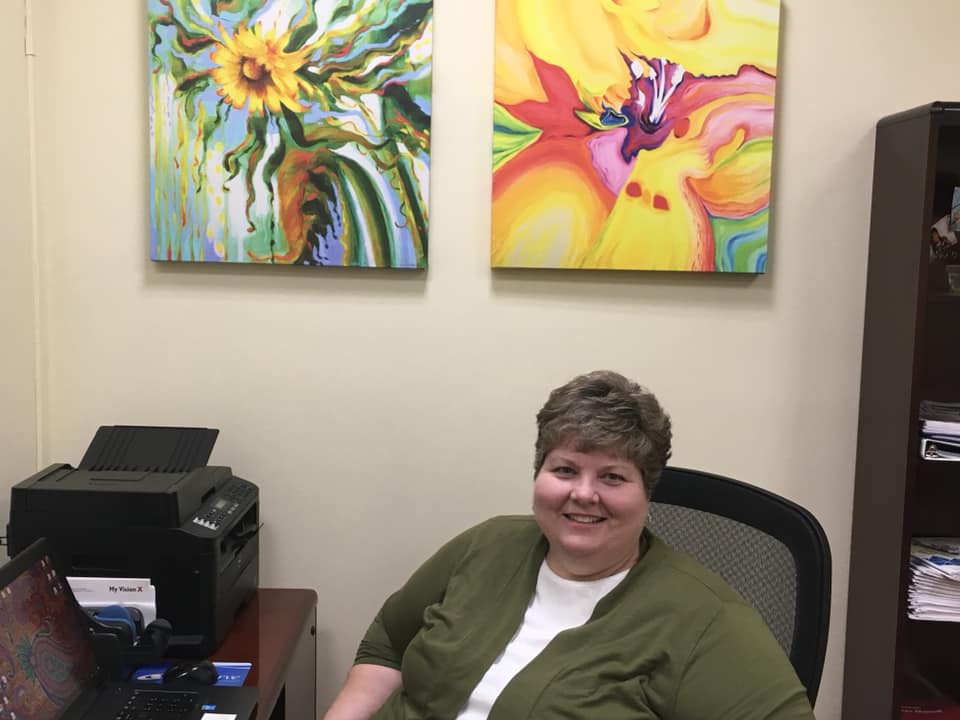 Andrea Short
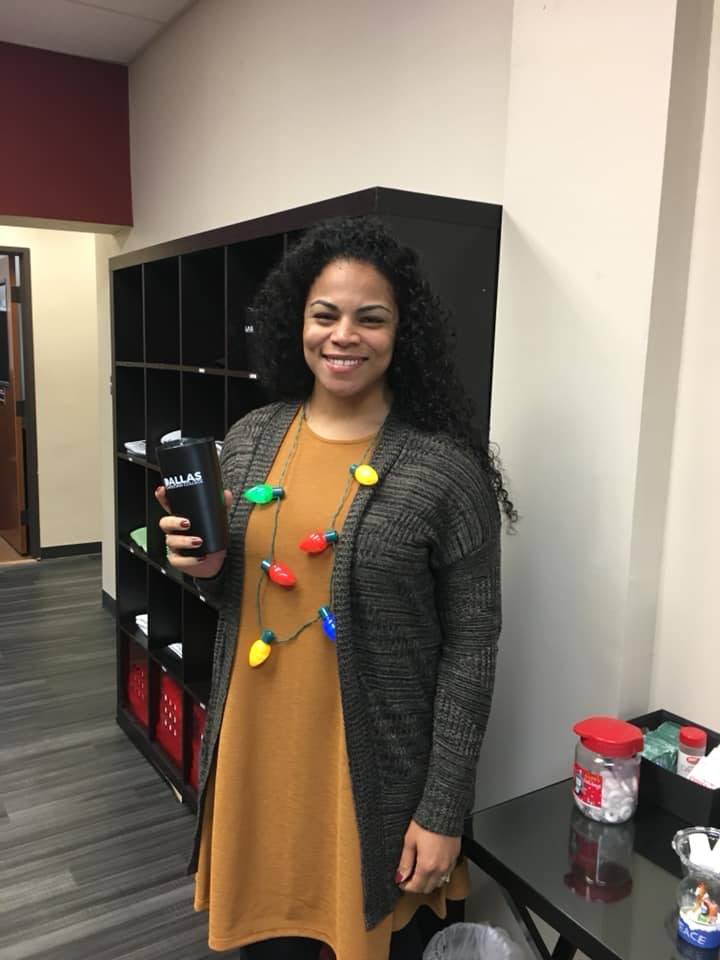 Tyese Little
Alum Working at DCC
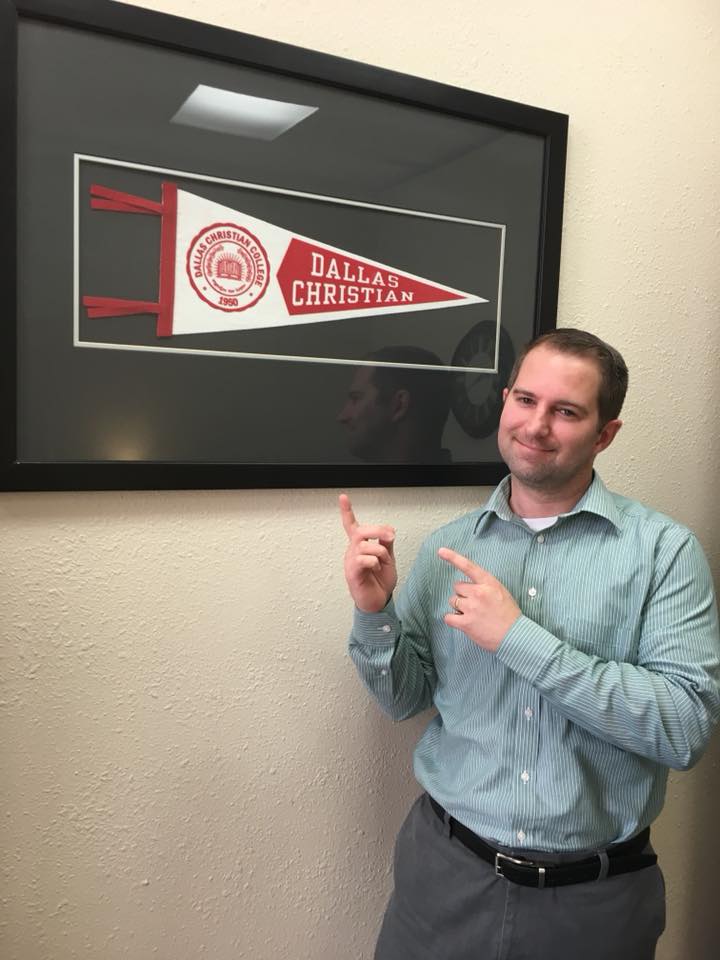 Anthony Brewer
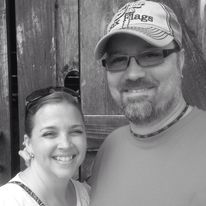 Bruce Dicus
Alum Working at DCC
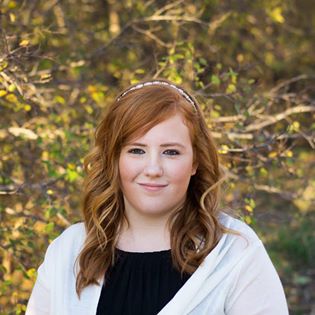 Miranda Hahlen Velez
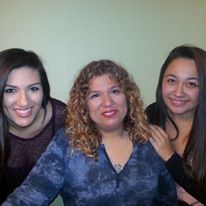 Cindy Lagunez
Former Students Working at DCC
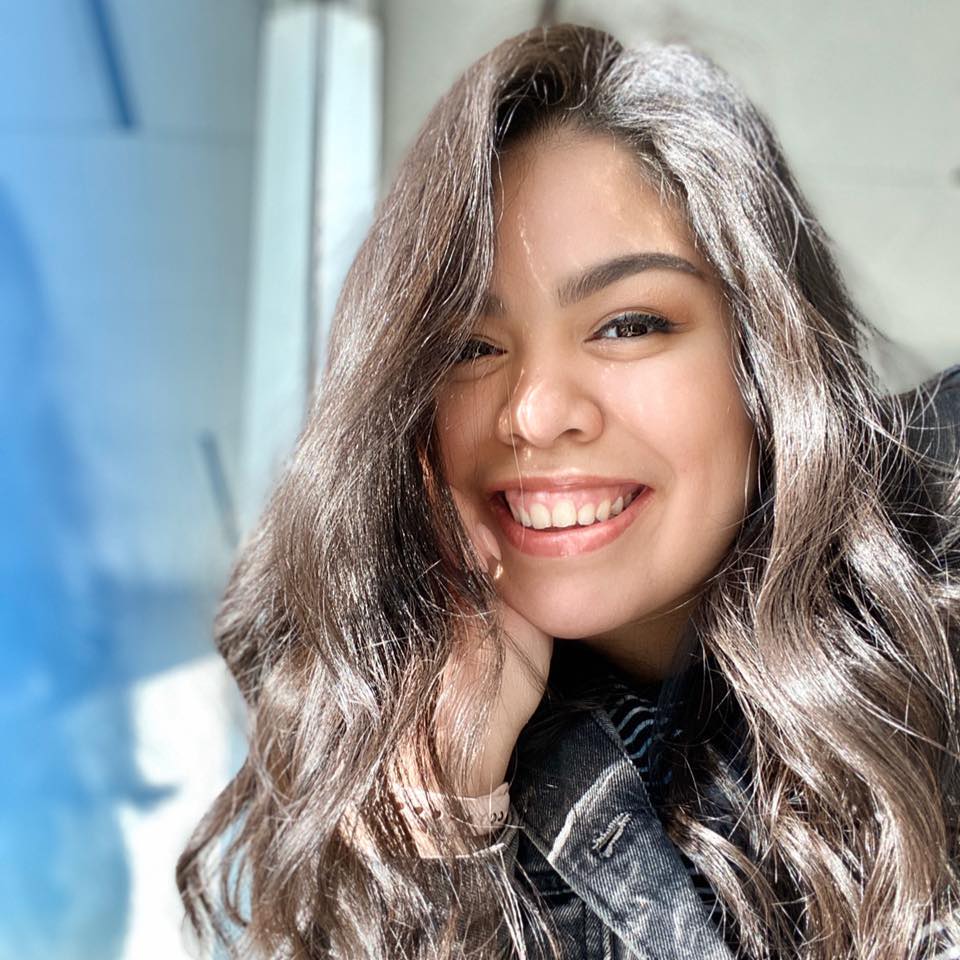 Abby Lopez
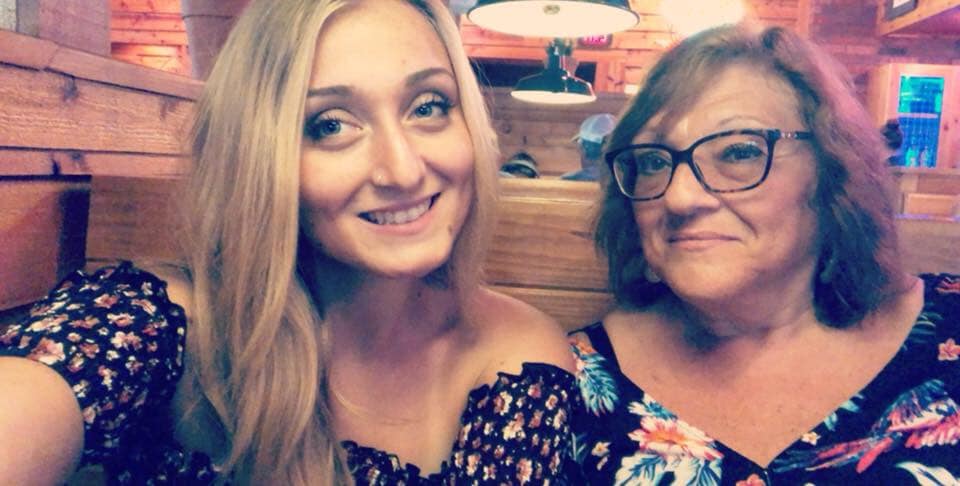 Bianca Lee
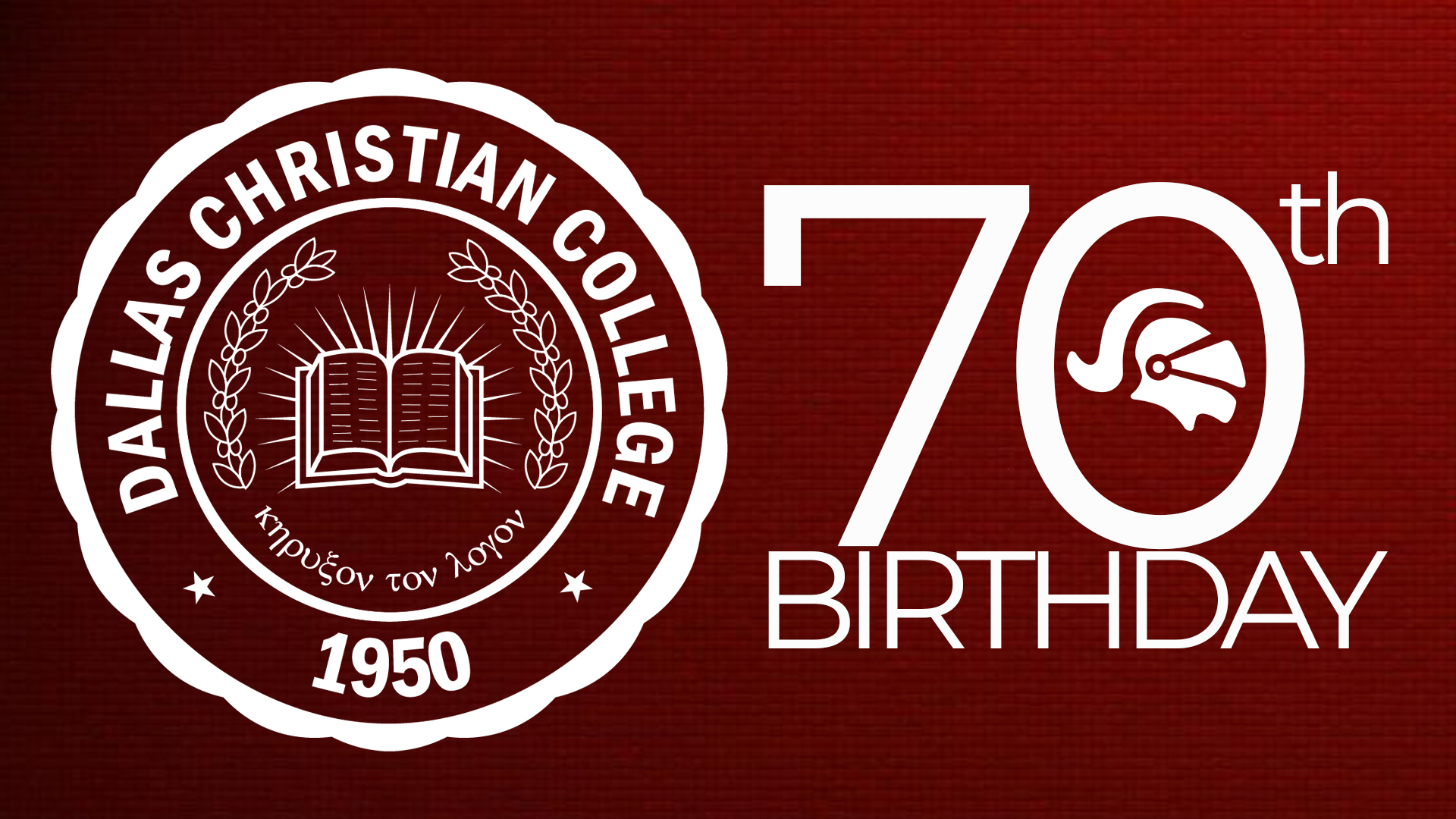